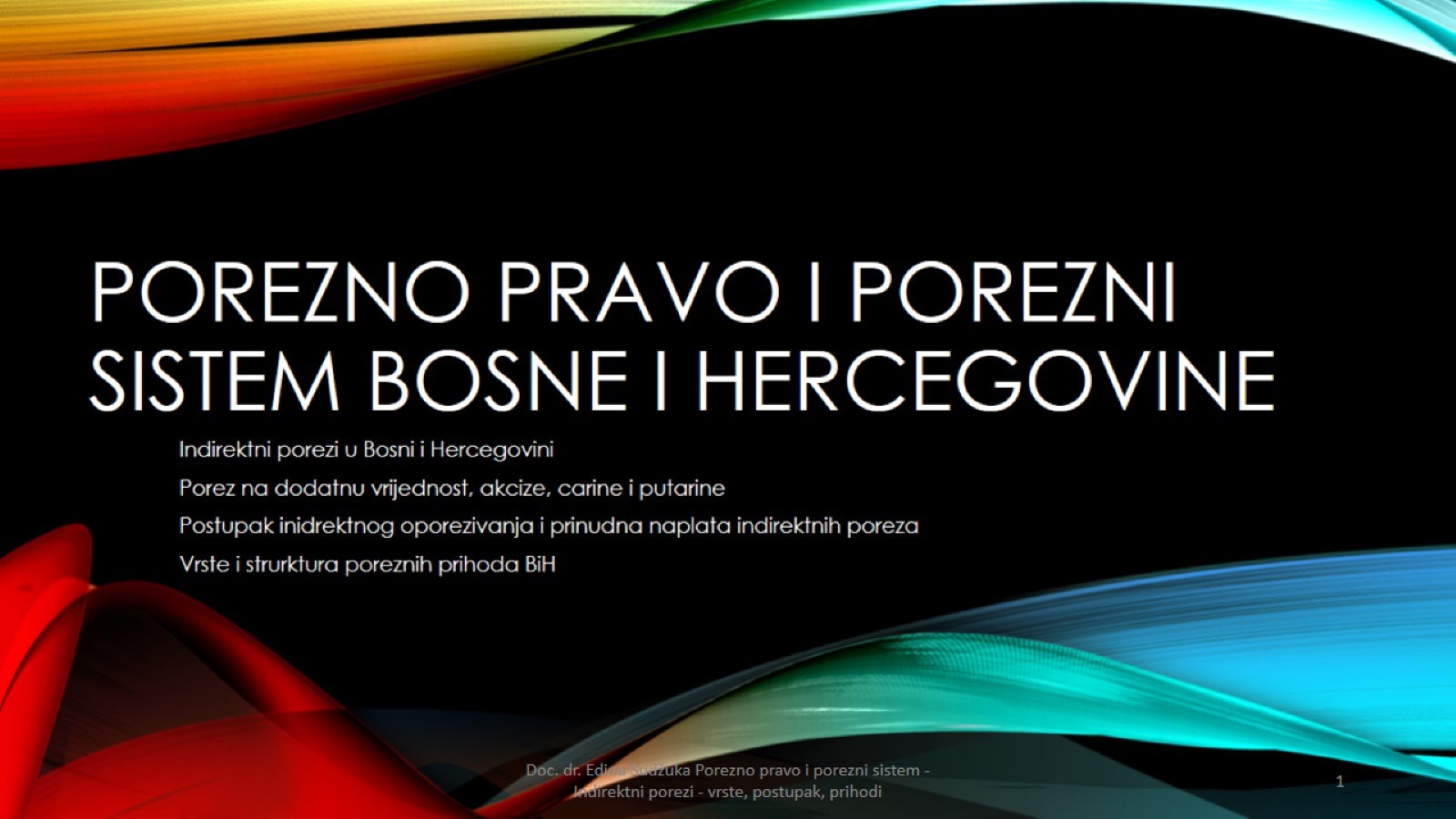 Porezno pravo i porezni sistem bosne I hercegovine
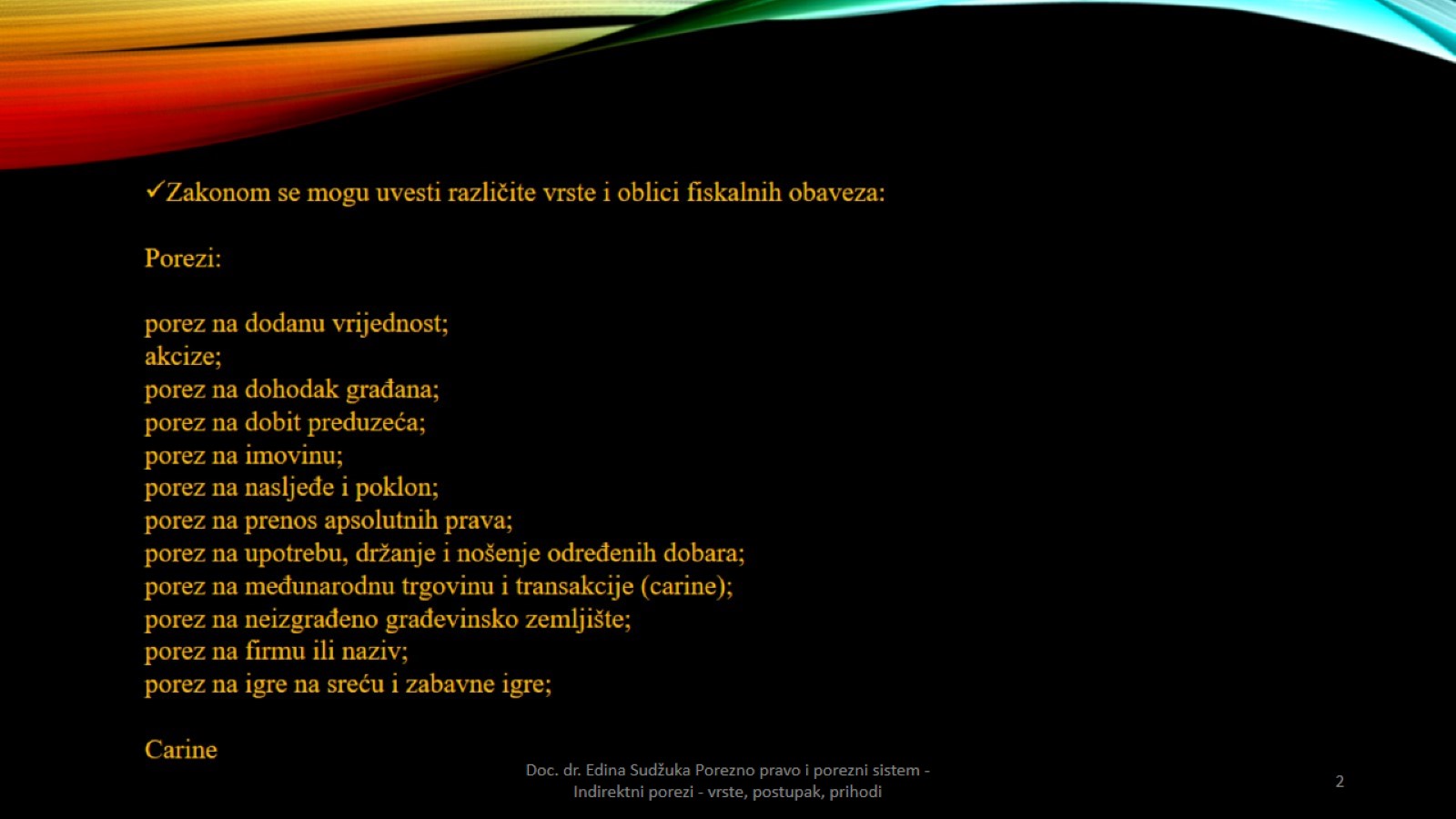 Zakonom se mogu uvesti različite vrste i oblici fiskalnih obaveza:Porezi: porez na dodanu vrijednost;akcize;porez na dohodak građana;porez na dobit preduzeća;porez na imovinu;porez na nasljeđe i poklon;porez na prenos apsolutnih prava;porez na upotrebu, držanje i nošenje određenih dobara;porez na međunarodnu trgovinu i transakcije (carine);porez na neizgrađeno građevinsko zemljište;porez na firmu ili naziv;porez na igre na sreću i zabavne igre;Carine
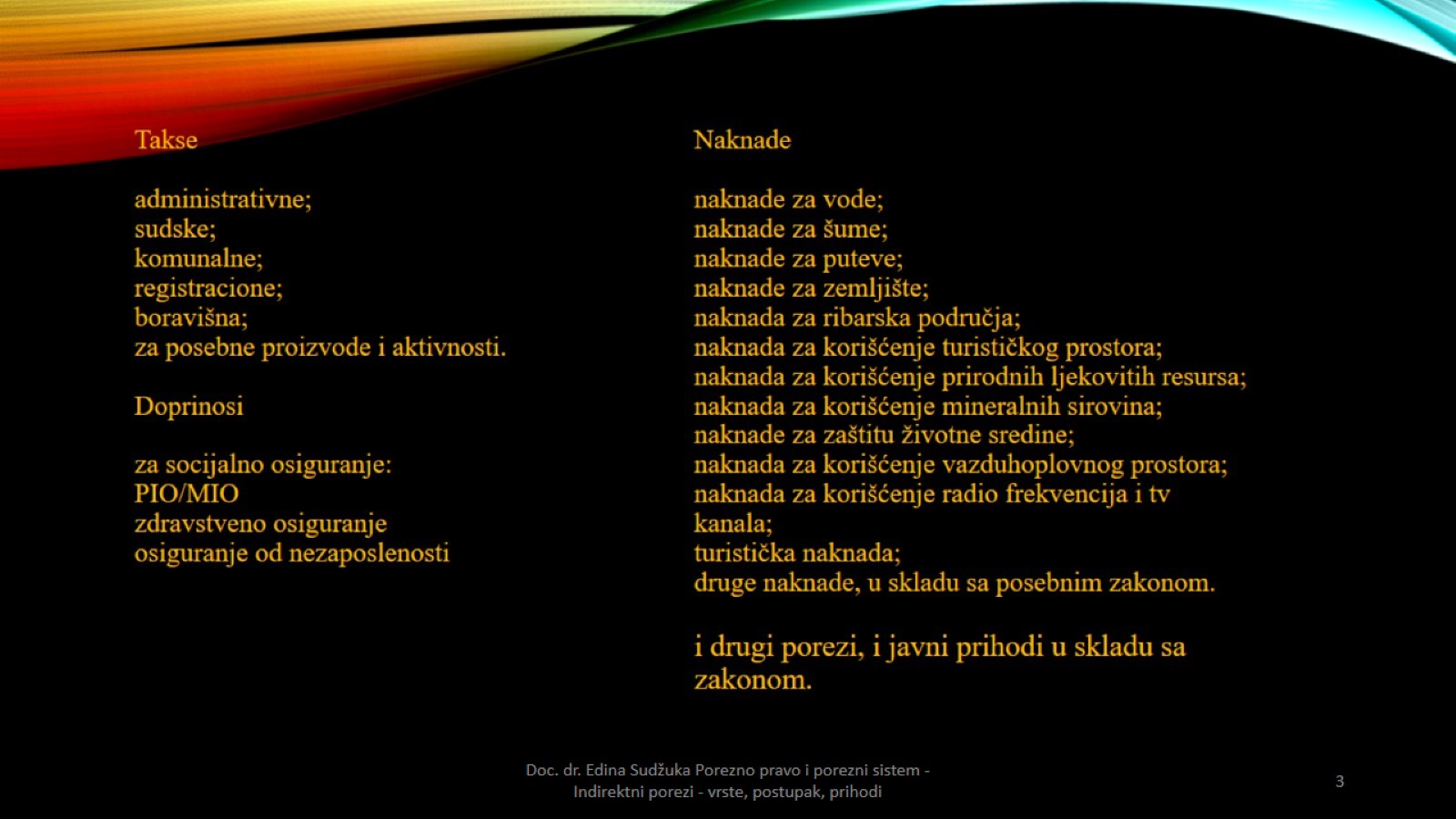 Takseadministrativne;sudske;komunalne;registracione;boravišna;za posebne proizvode i aktivnosti. Doprinosiza socijalno osiguranje:PIO/MIOzdravstveno osiguranjeosiguranje od nezaposlenostiNaknadenaknade za vode;naknade za šume;naknade za puteve;naknade za zemljište;naknada za ribarska područja;naknada za korišćenje turističkog prostora;naknada za korišćenje prirodnih ljekovitih resursa;naknada za korišćenje mineralnih sirovina;naknade za zaštitu životne sredine;naknada za korišćenje vazduhoplovnog prostora;naknada za korišćenje radio frekvencija i tv kanala;turistička naknada;druge naknade, u skladu sa posebnim zakonom.i drugi porezi, i javni prihodi u skladu sa zakonom.
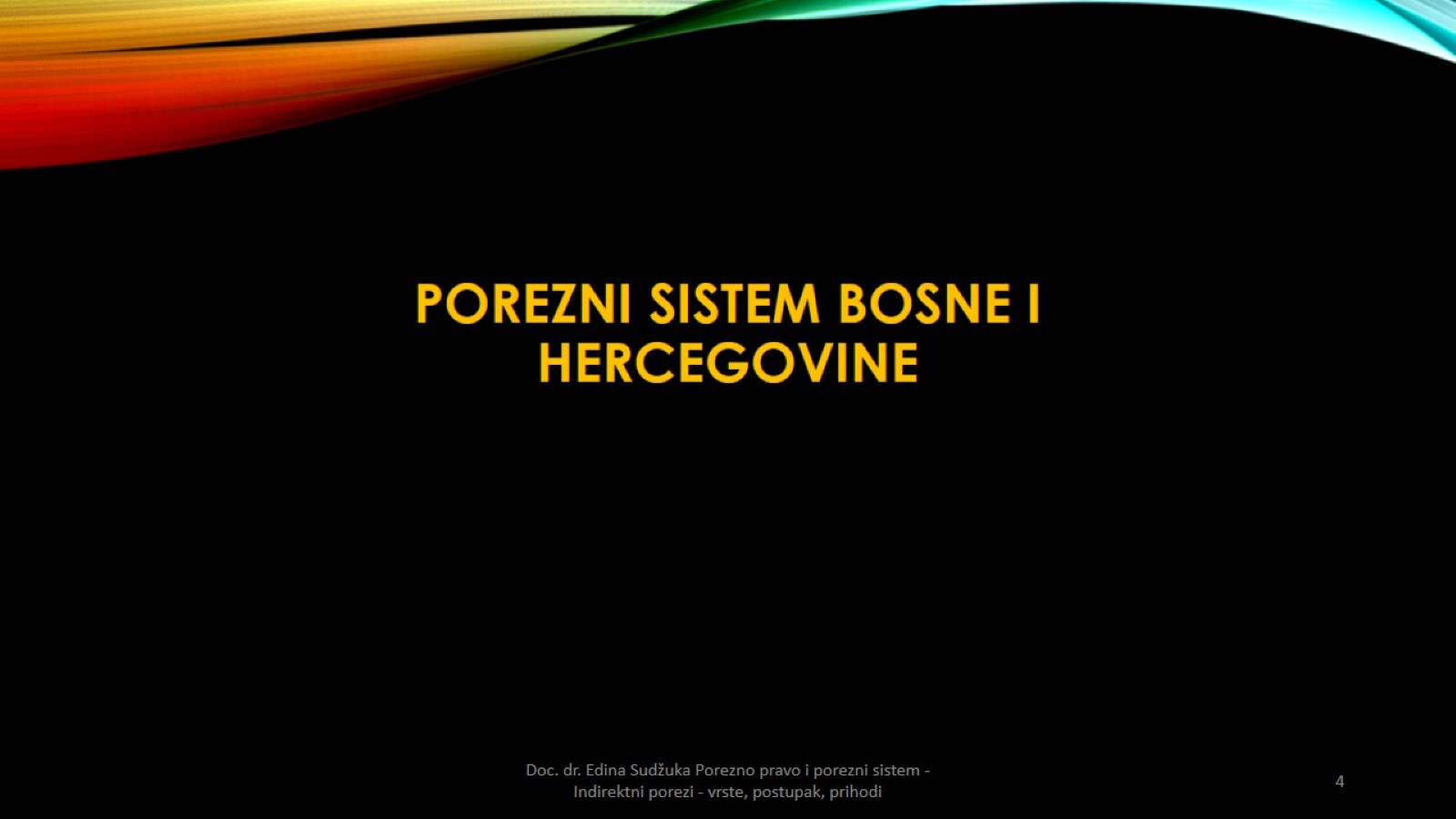 Porezni sistem Bosne i Hercegovine
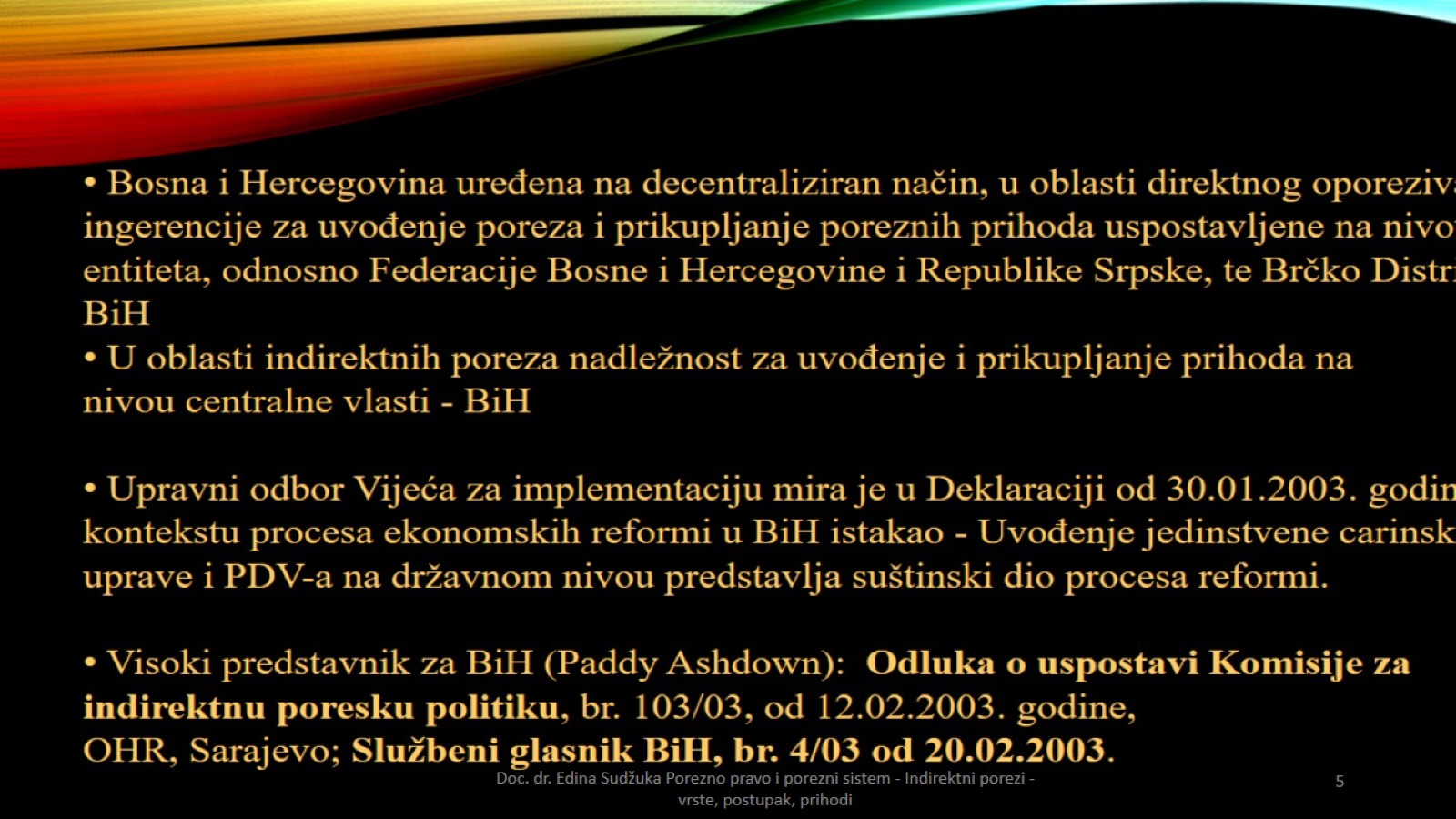 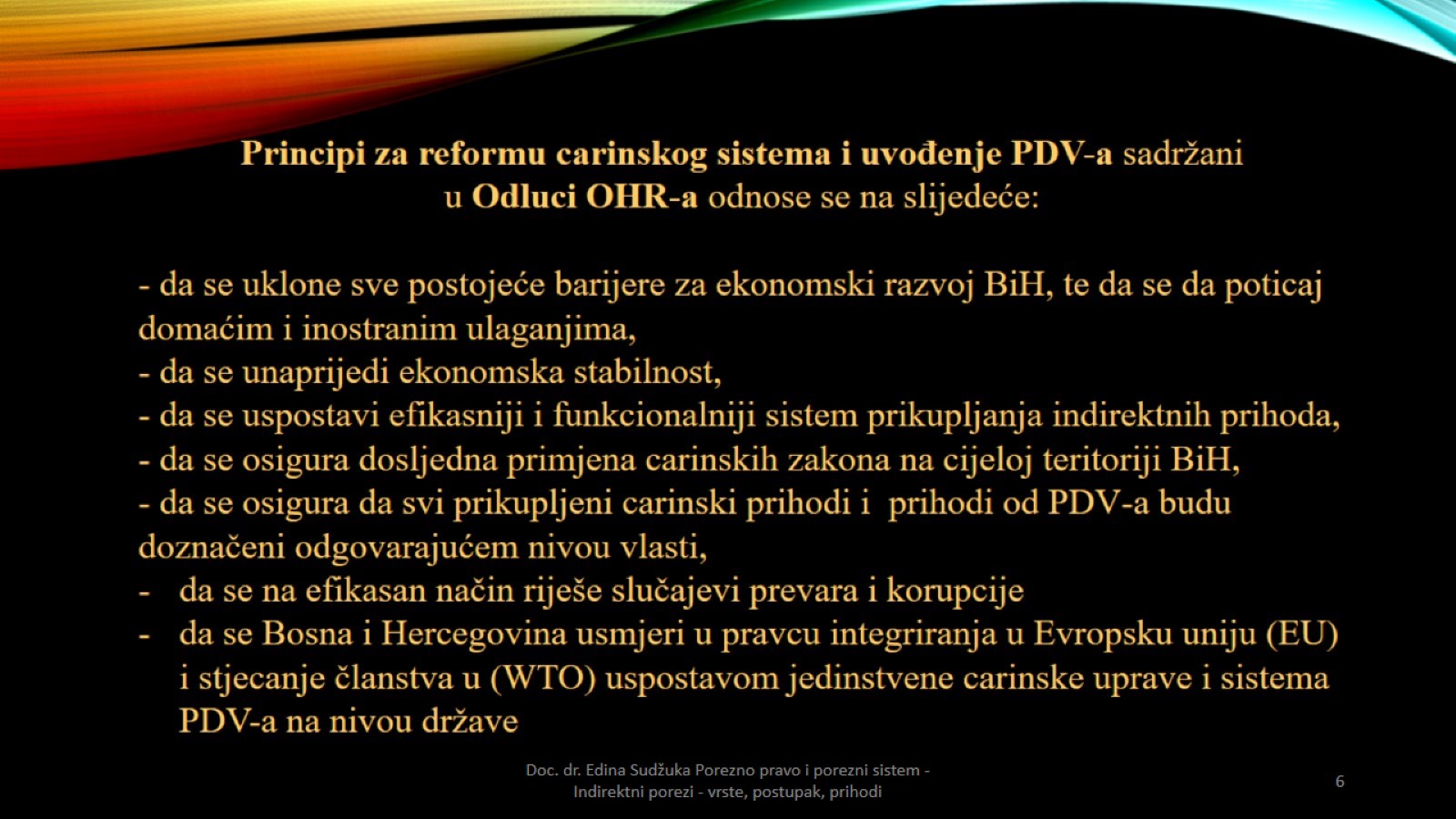 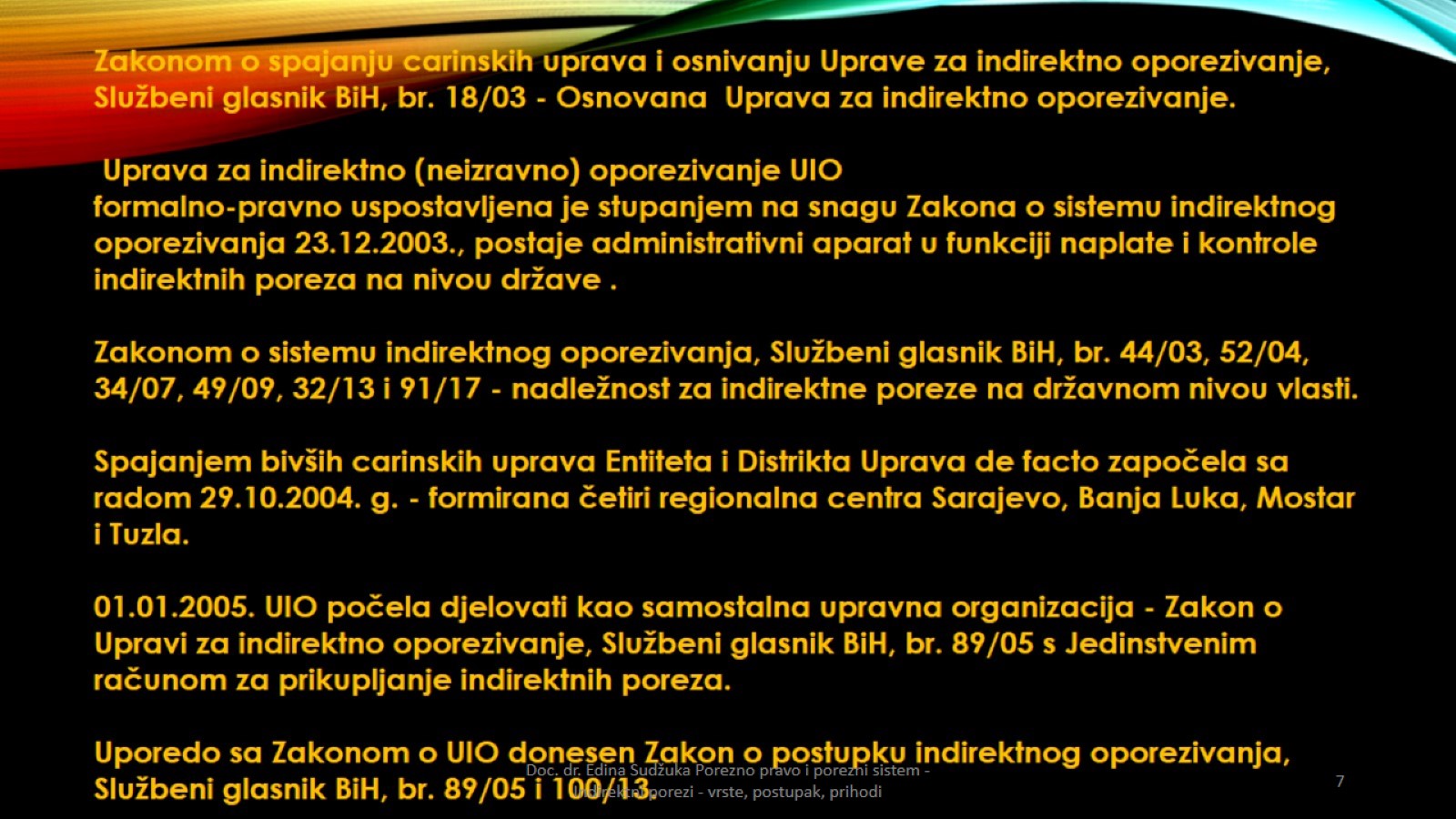 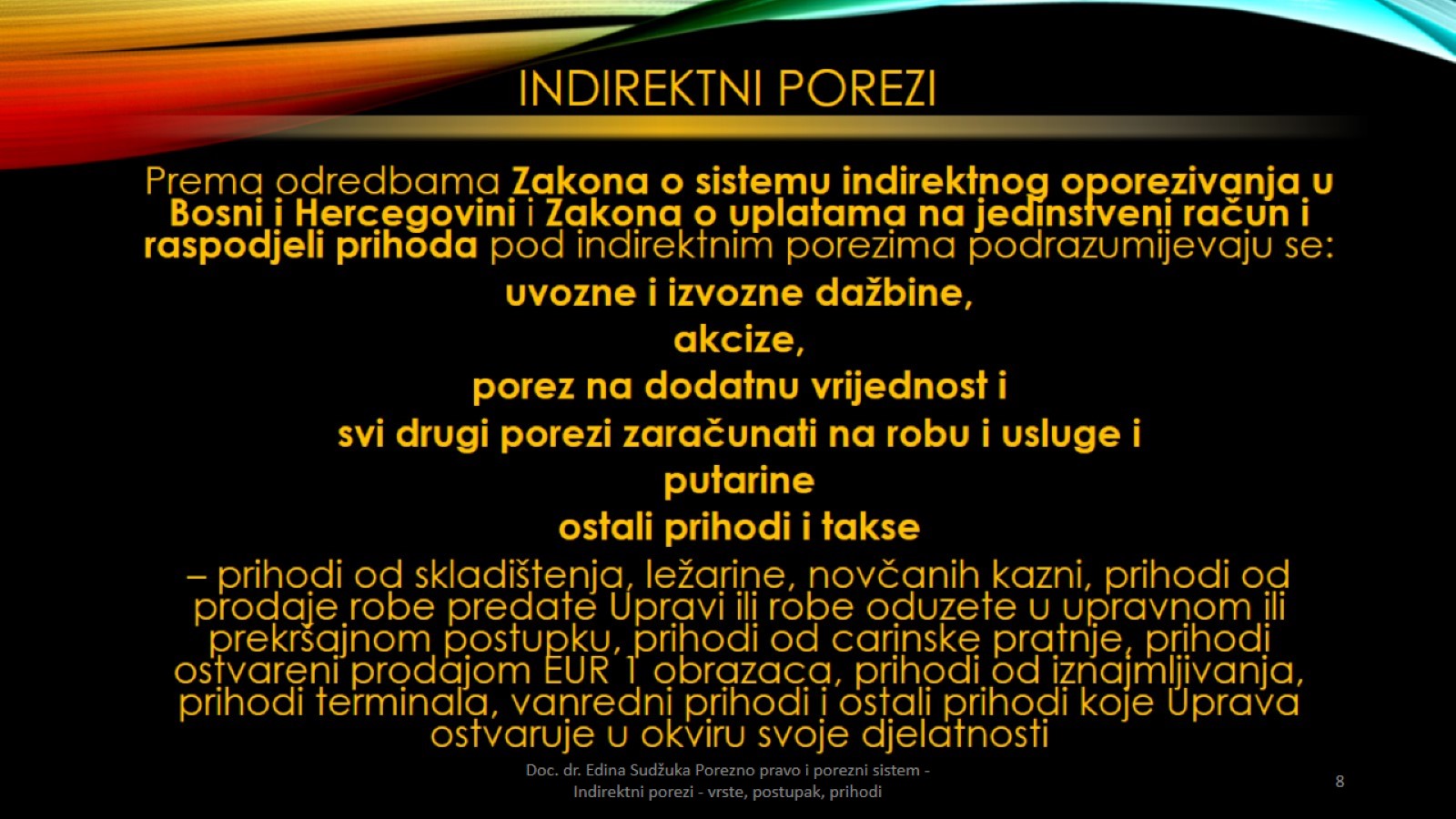 Indirektni porezi
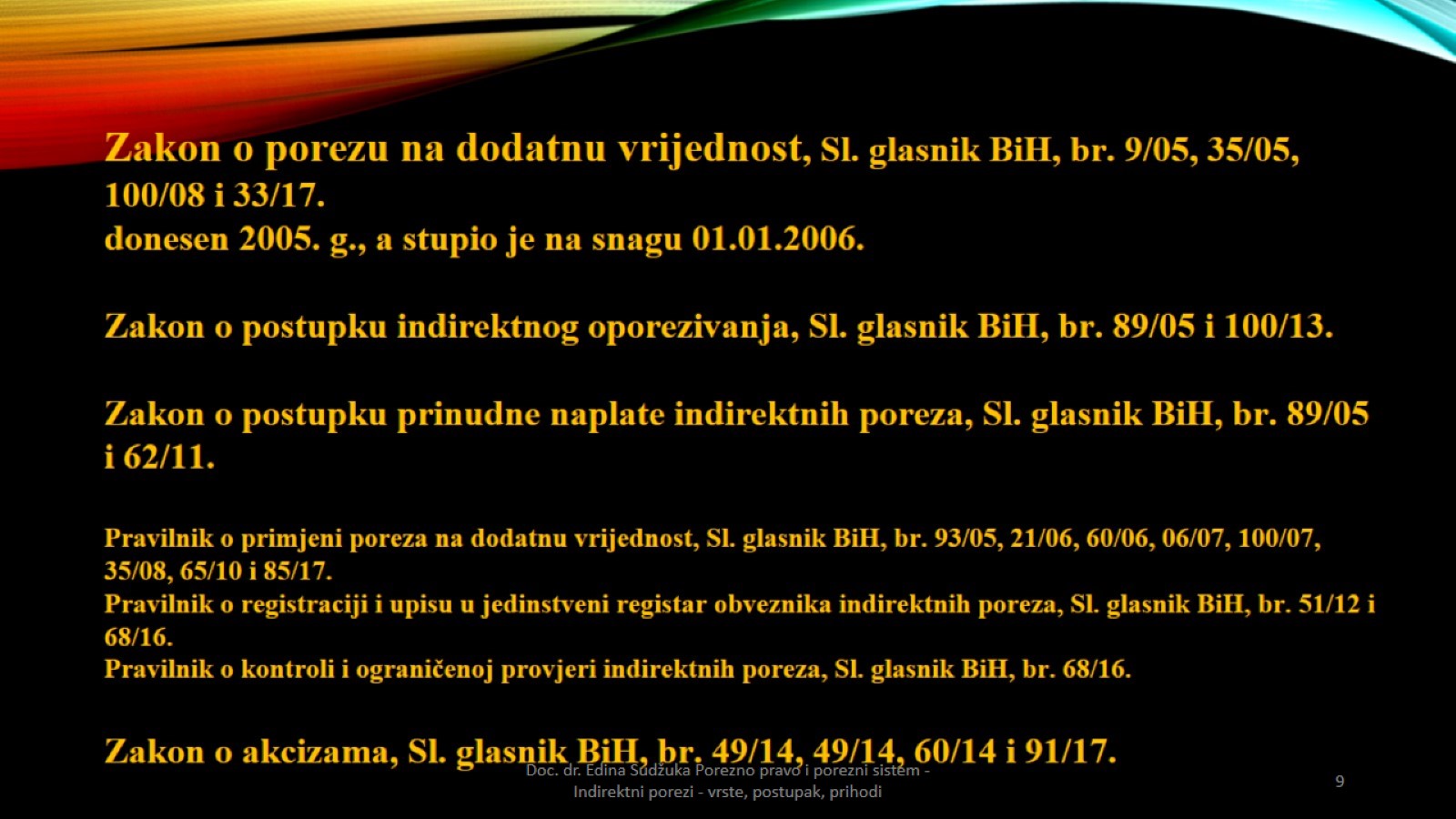 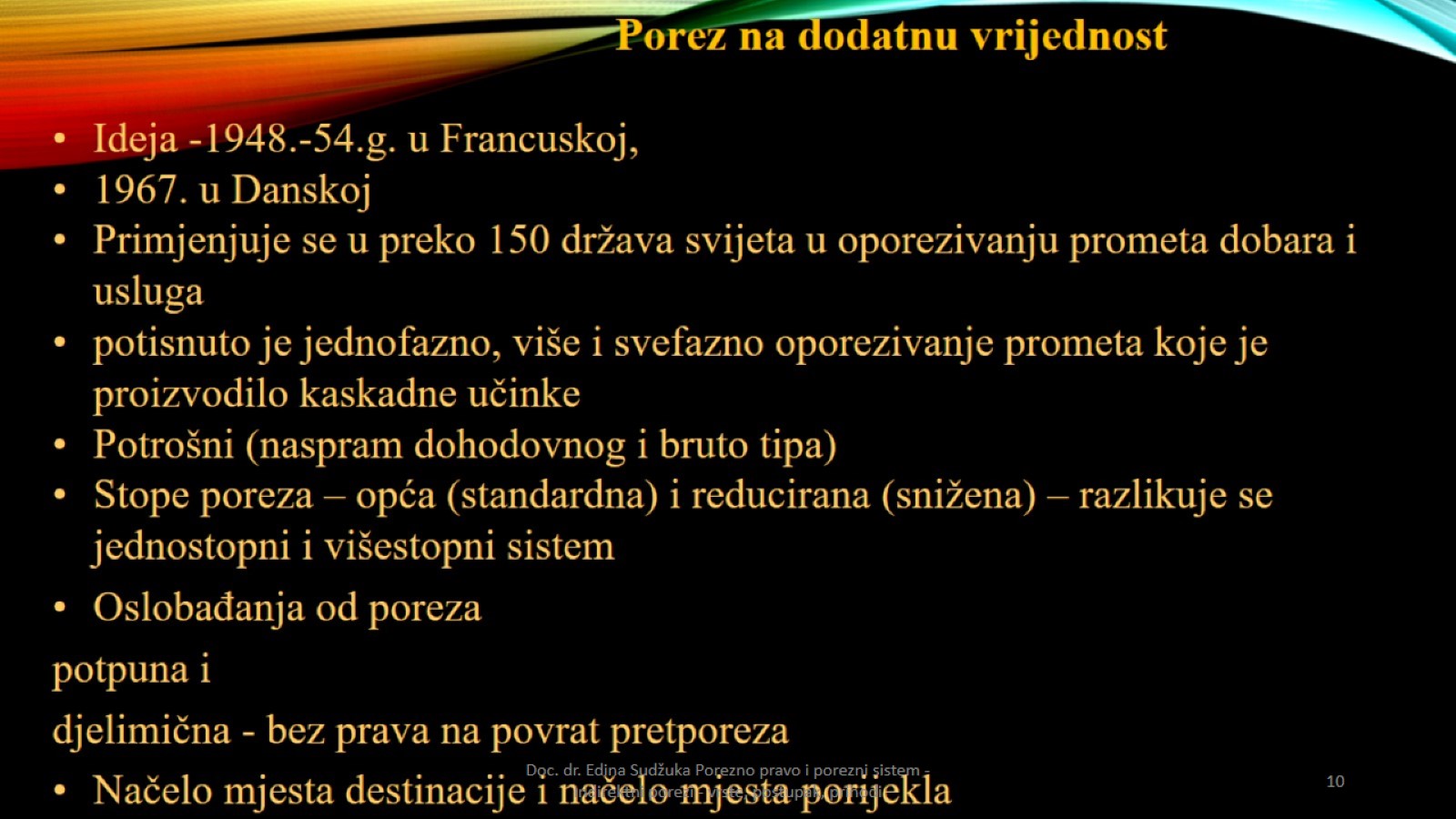 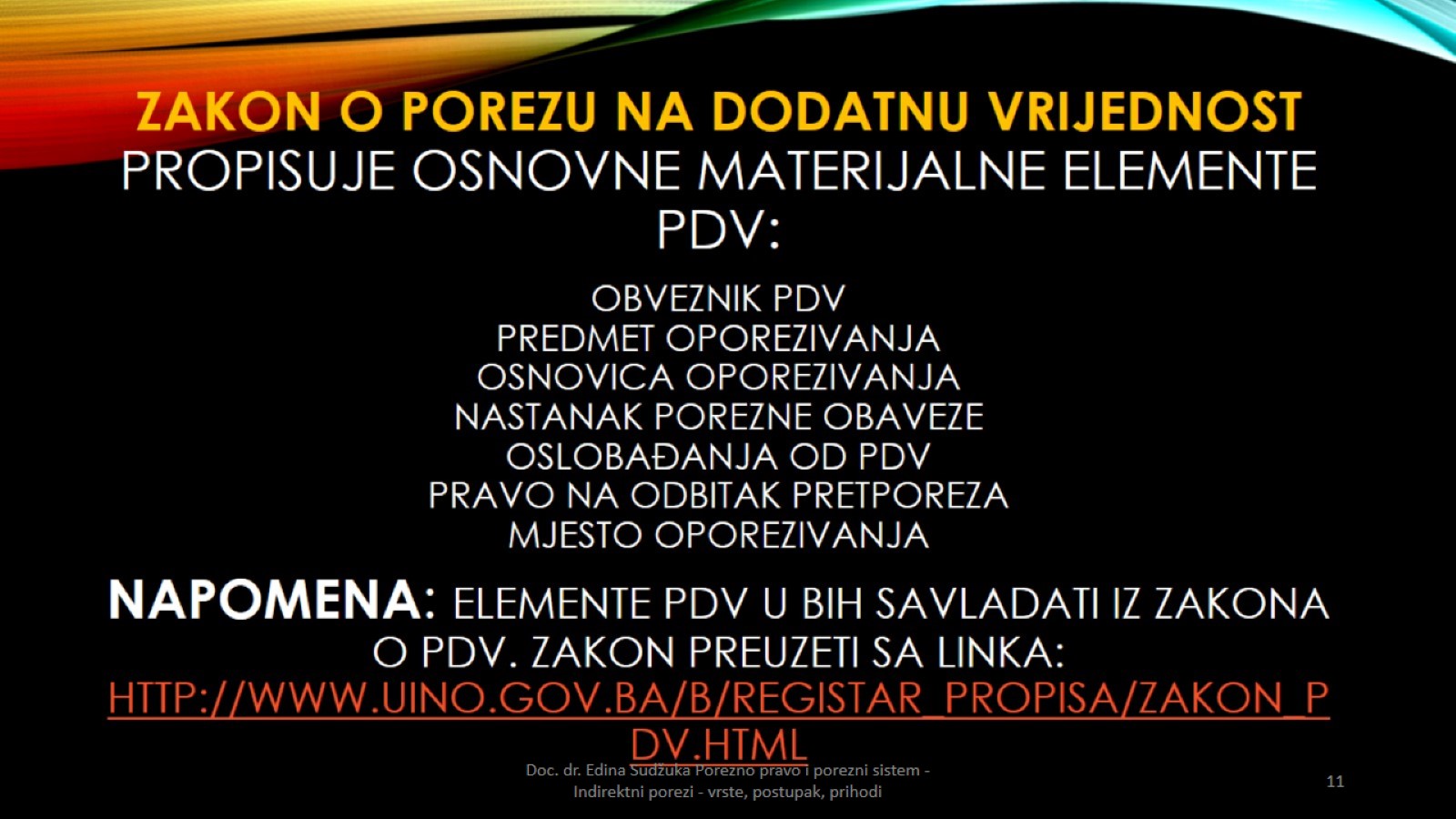 Zakon o porezu na dodatnu vrijednost propisuje osnovne MATERIJALNE elemente PDV: obveznik pdvpredmet oporezivanjaosnovica oporezivanjaNASTANAK POREZNE OBAVEZEoslobađanja od pdvPRAVO NA ODBITAK PRETPOREZAMJESTO OPOREZIVANJA napomena: Elemente pdv u BiH SAVLADATI IZ ZAKONA O PDV. Zakon preuzeti sa linka:http://www.uino.gov.ba/b/Registar_propisa/Zakon_PDV.html
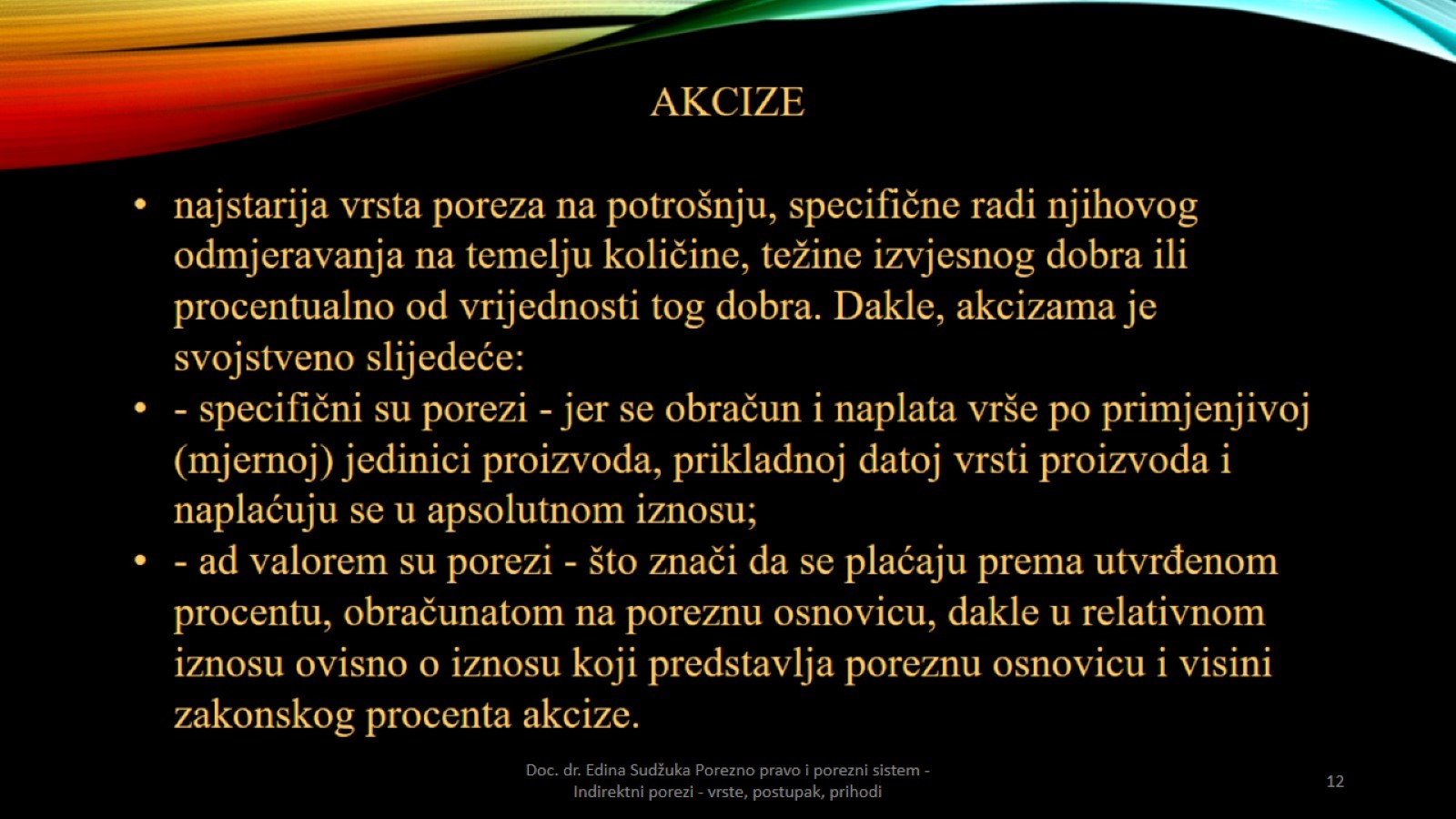 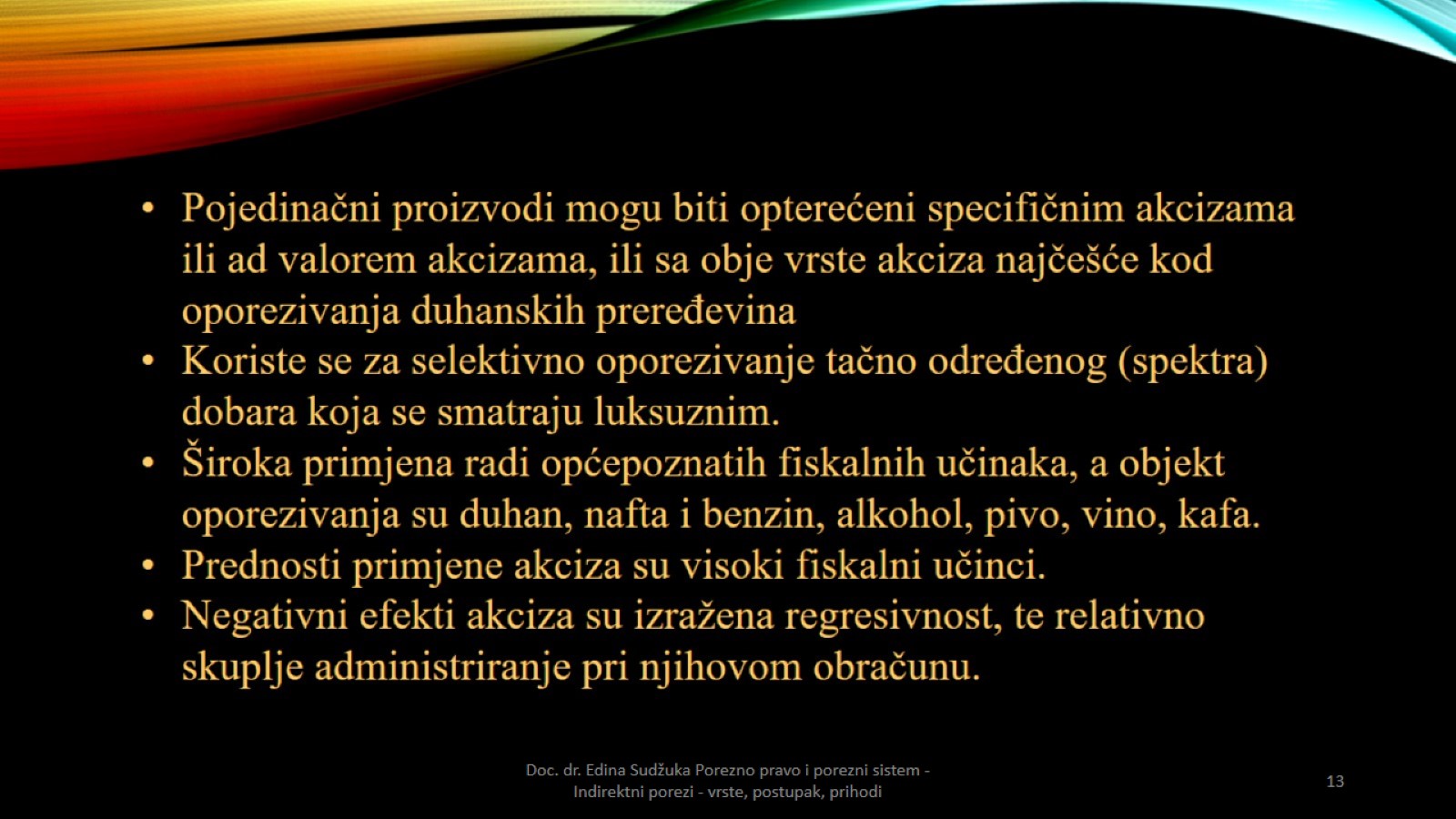 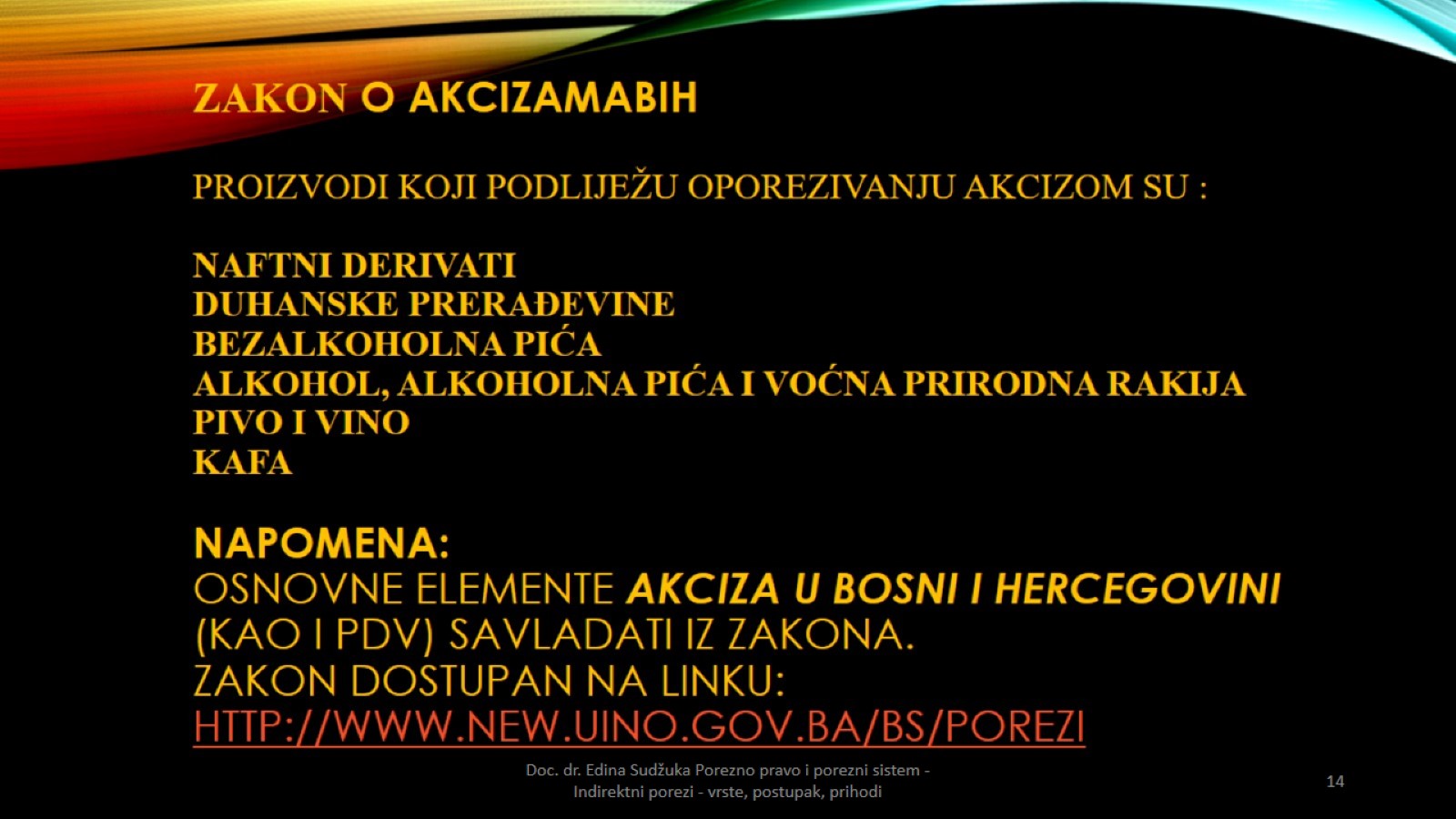 Zakon o akcizamaBiH proizvodi koji podliježu oporezivanju akcizom su :Naftni derivatiDuhanske prerađevineBezalkoholna pićaAlkohol, alkoholna pića i voćna prirodna rakijaPivo i vinoKafaNAPOMENA: osnovne elemente akciza u bosni i hercegovini (kao i pdv) savladati iz zakona. Zakon dostupan na linku:http://www.new.uino.gov.ba/bs/Porezi
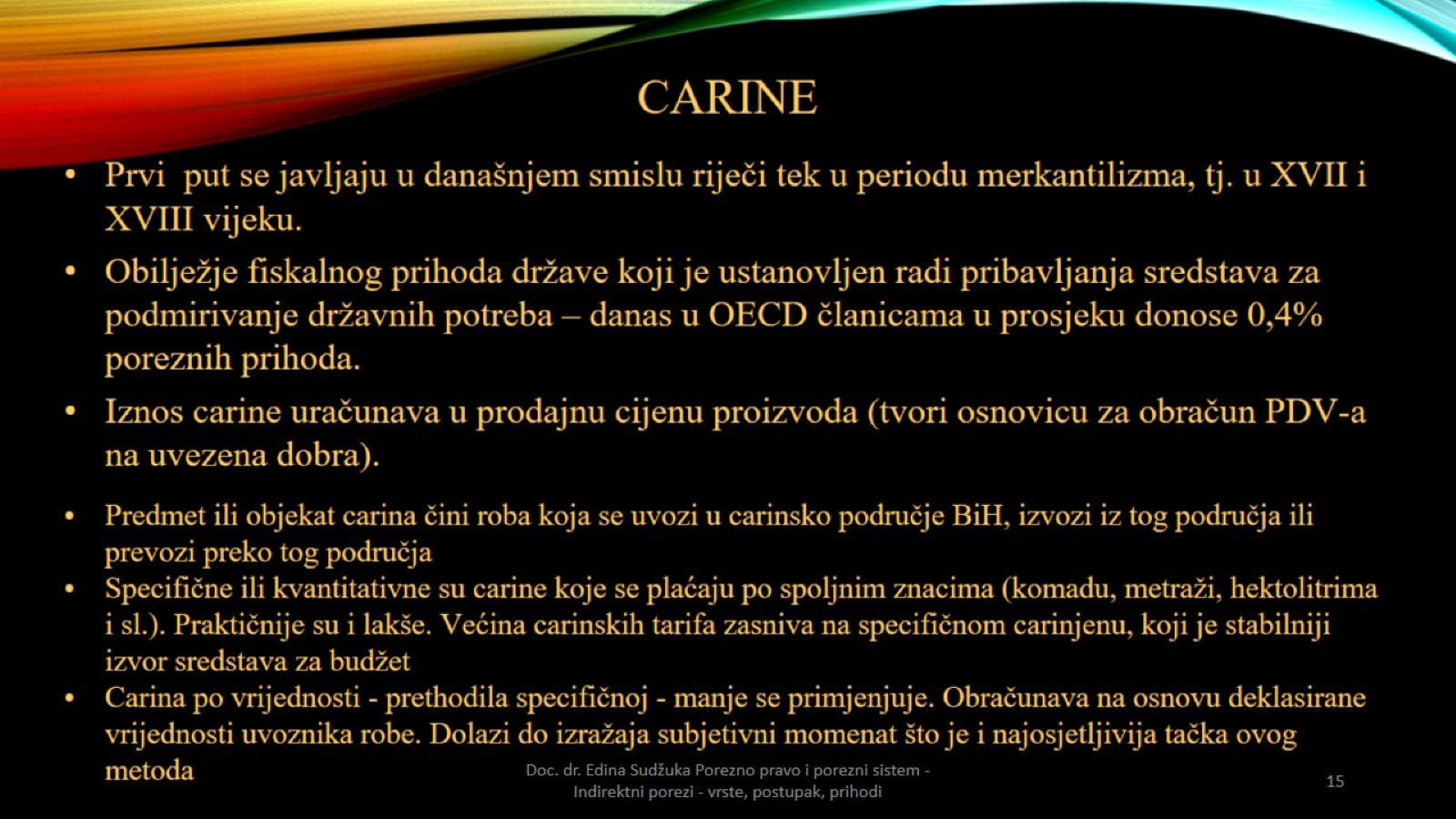 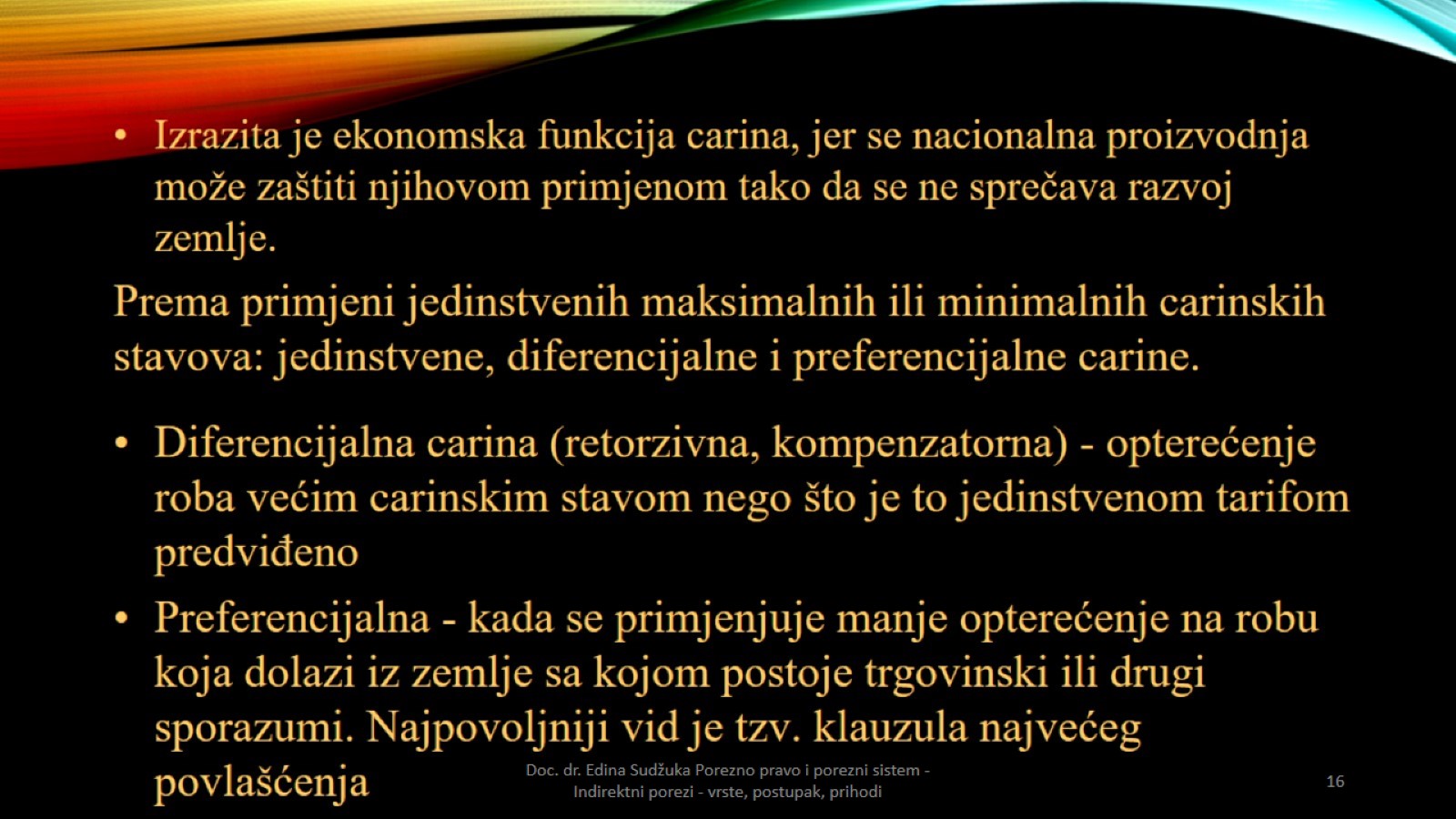 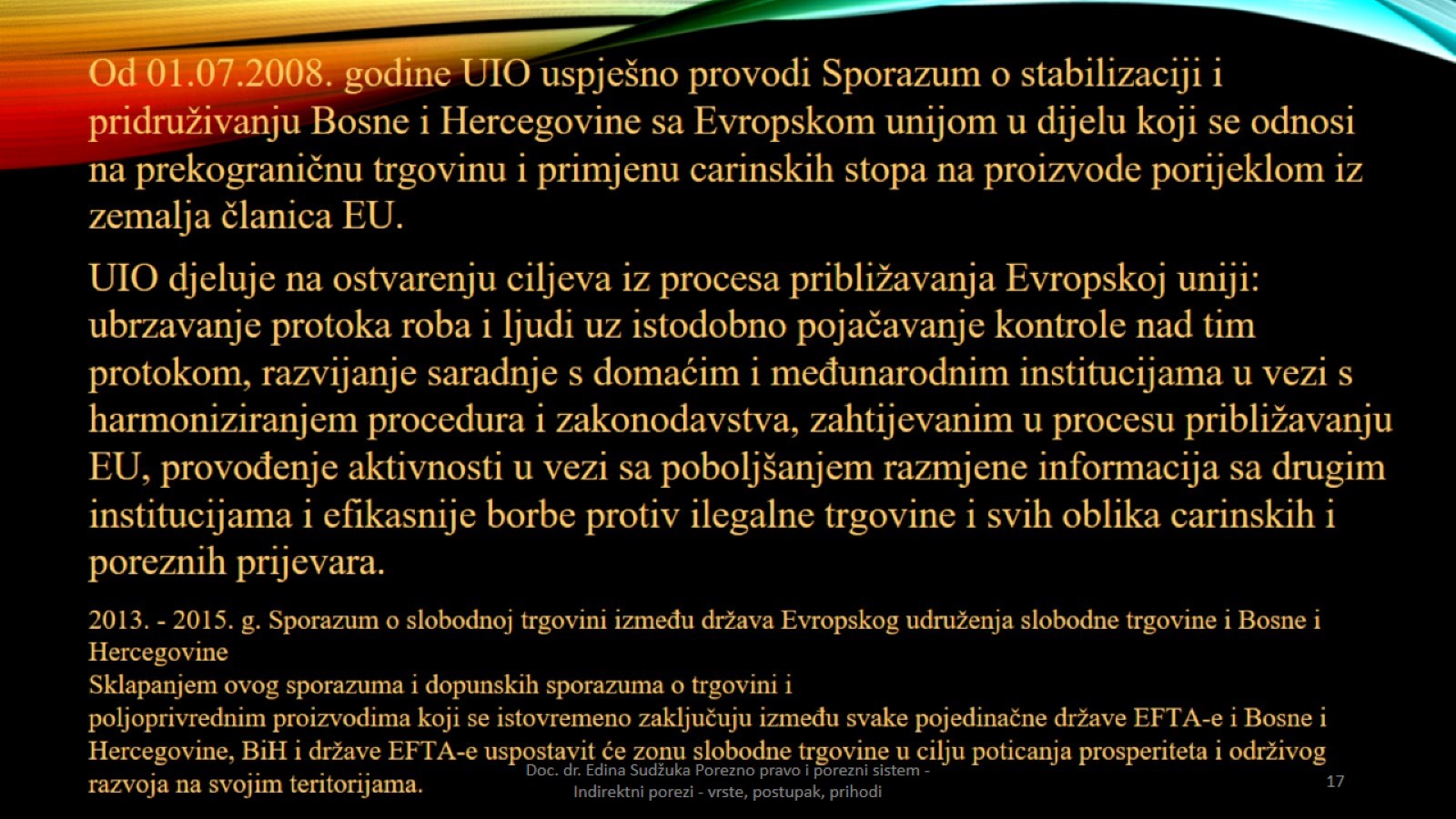 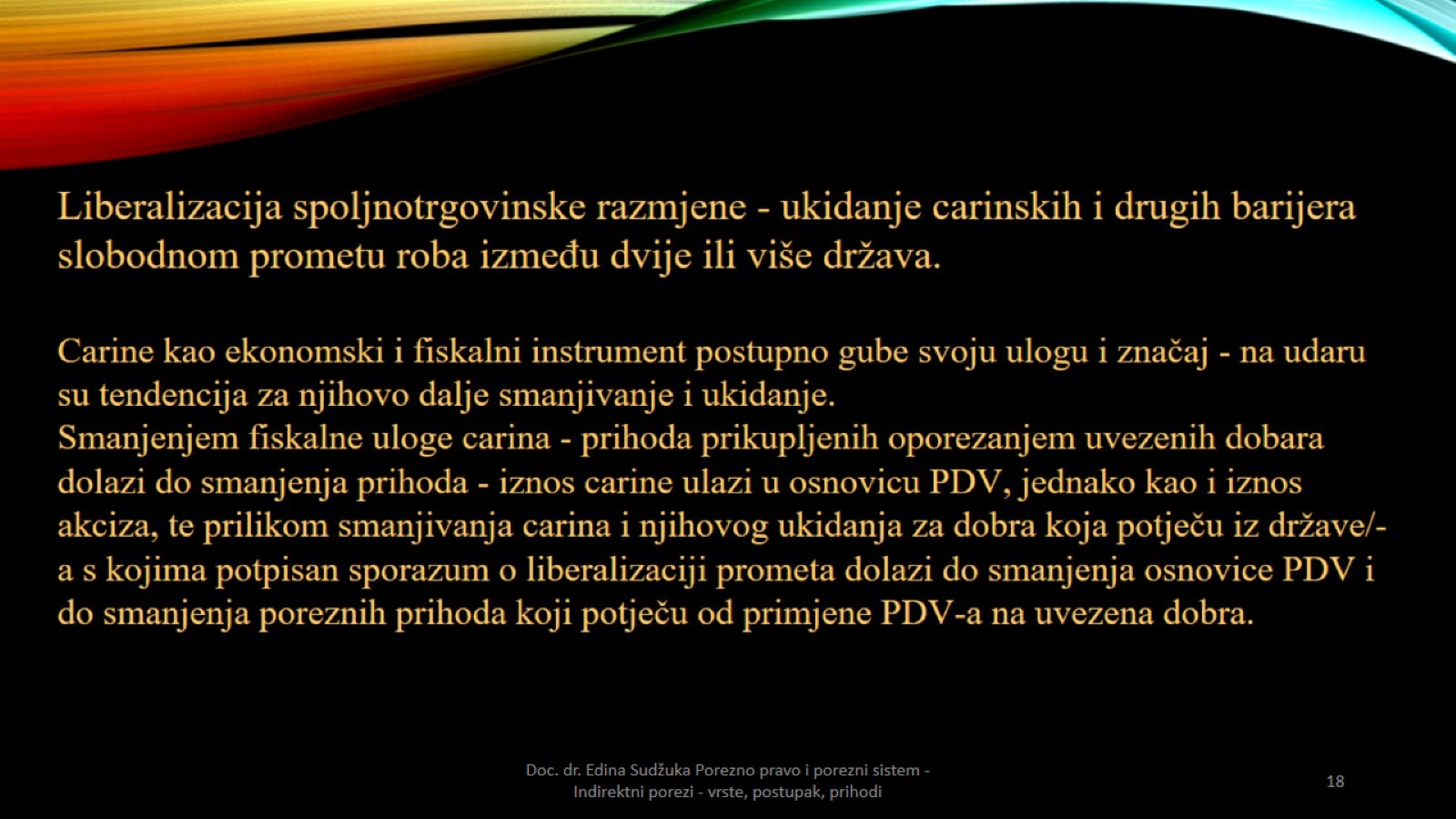 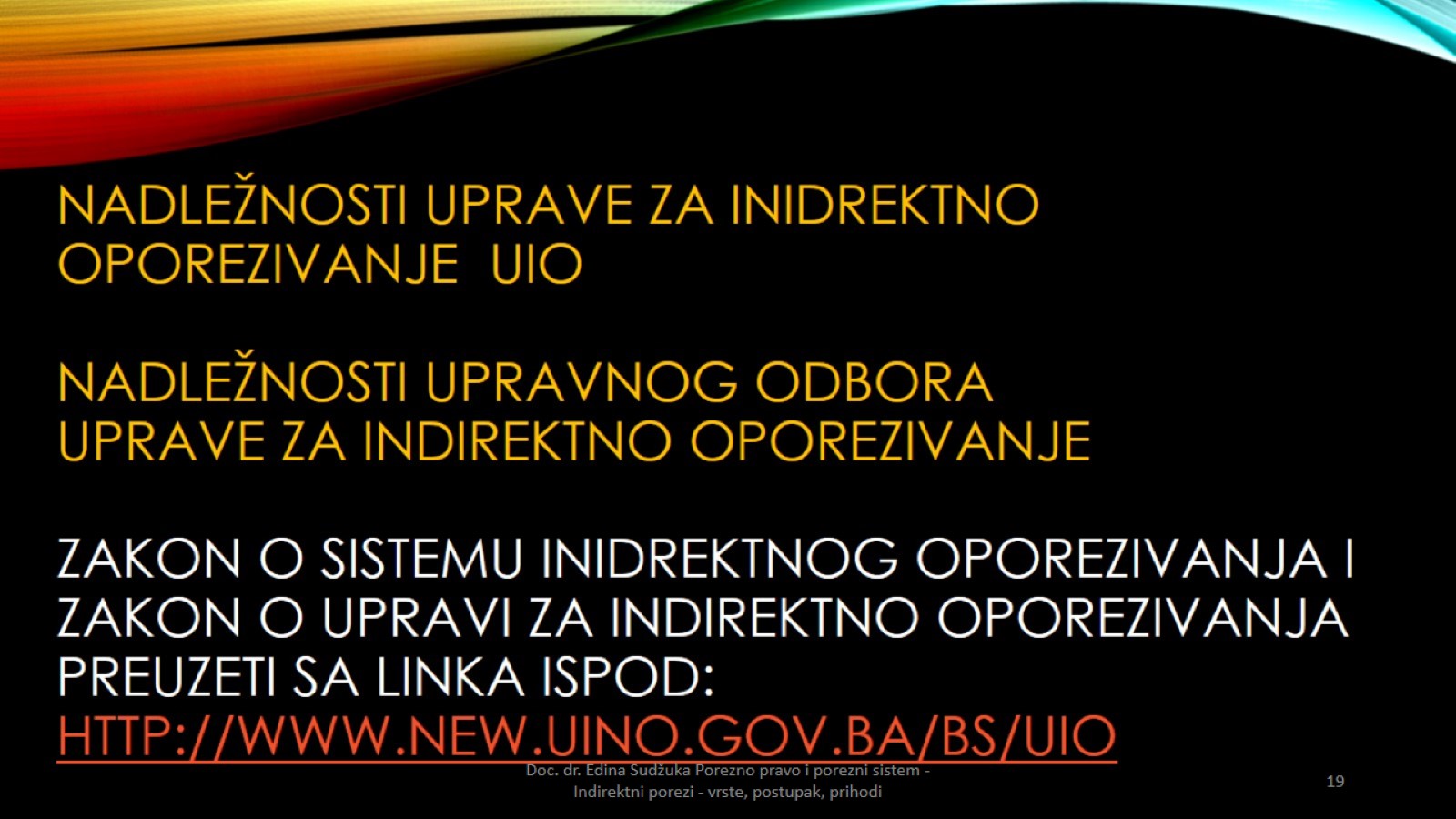 NADLEŽNOSTI UPRAVE ZA INIDREKTNO OPOREZIVANJE  uionadležnosti upravnog odborauprave za indirektno oporezivanjeZAKON O SISTEMU INIDREKTNOG OPOREZIVANJA IZAKON O UPRAVI ZA INDIREKTNO OPOREZIVANJAPREUZETI SA LINKA ISPOD:http://www.new.uino.gov.ba/bs/UIO
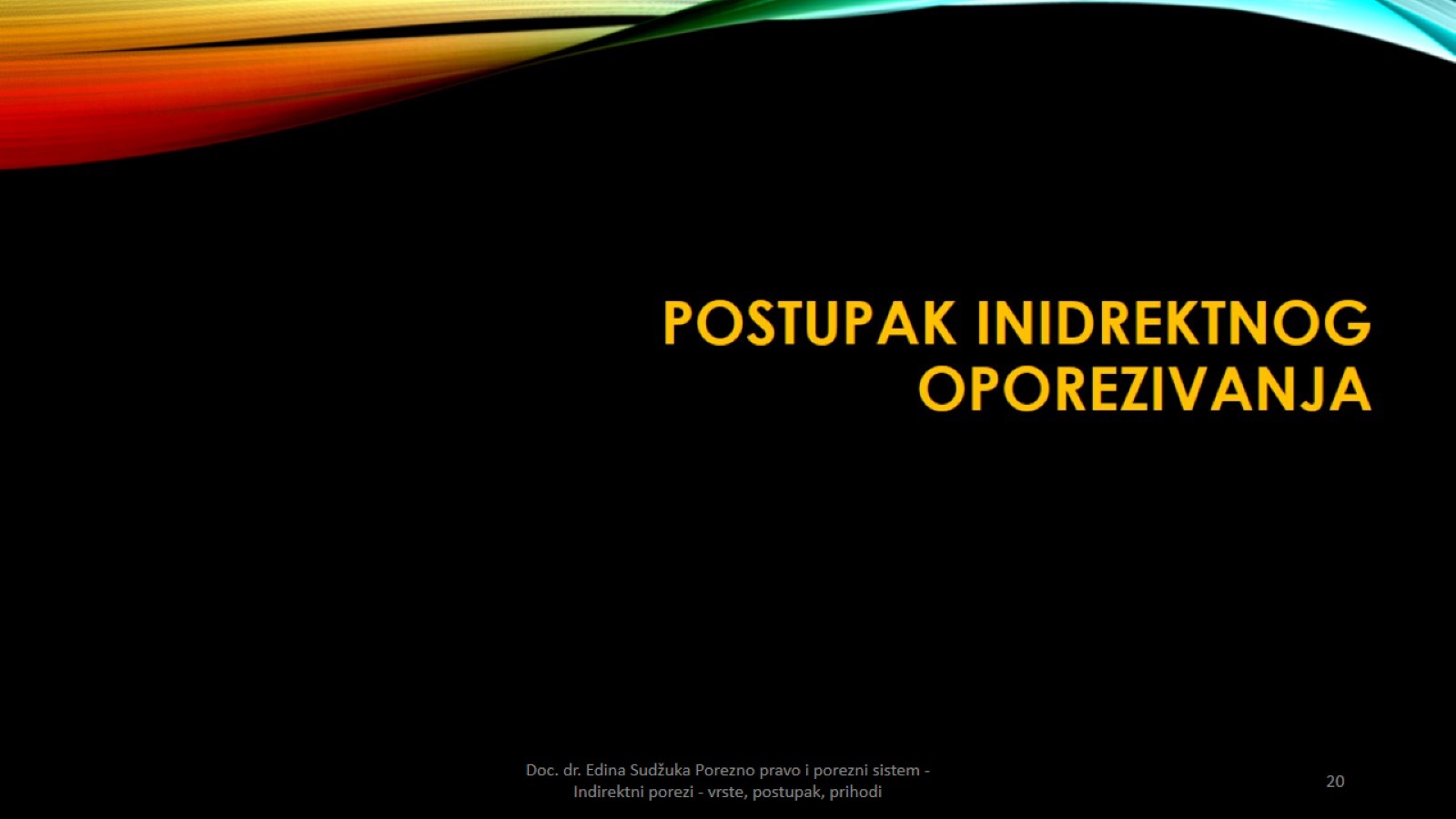 Postupak inidrektnog oporezivanja
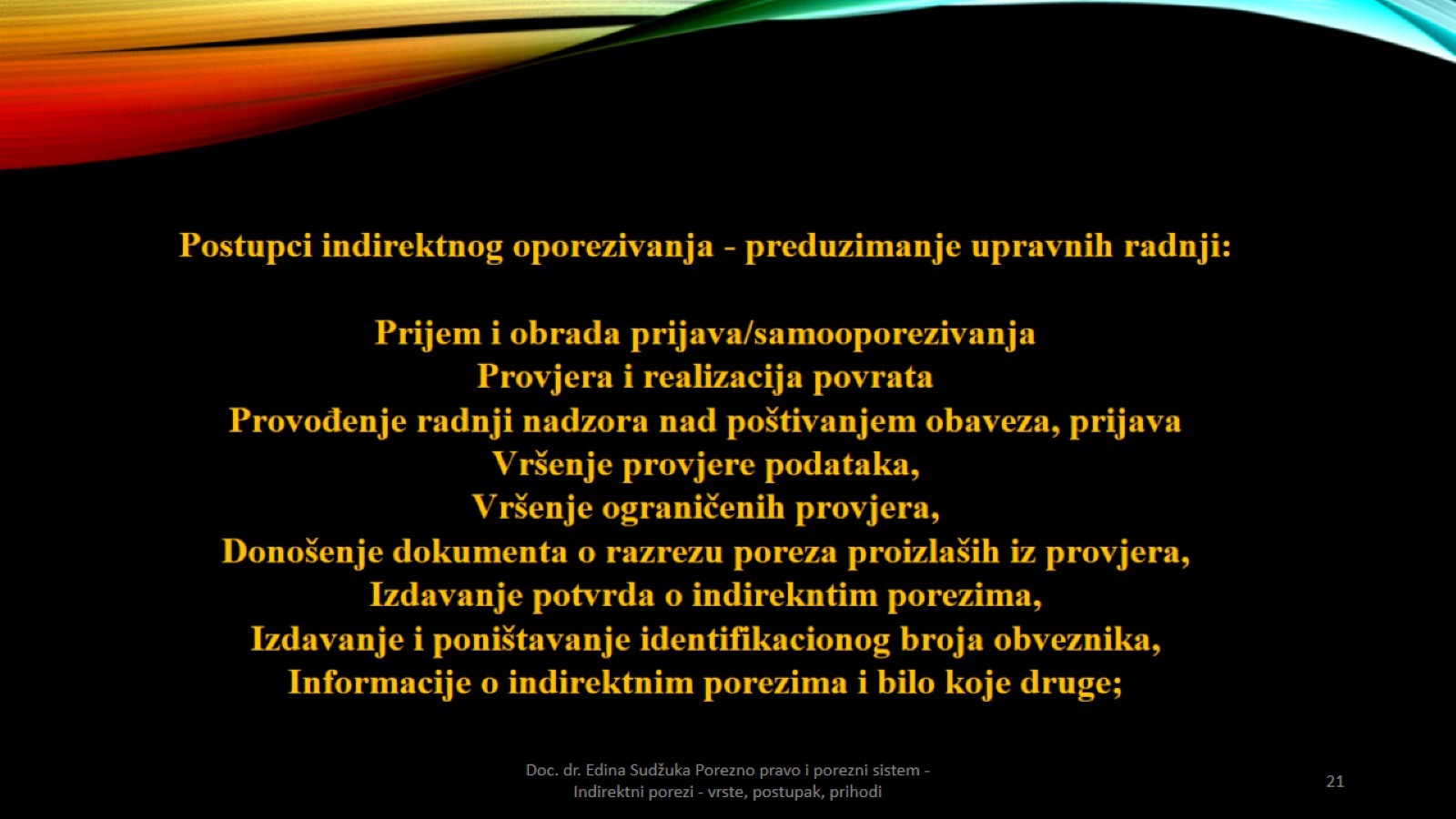 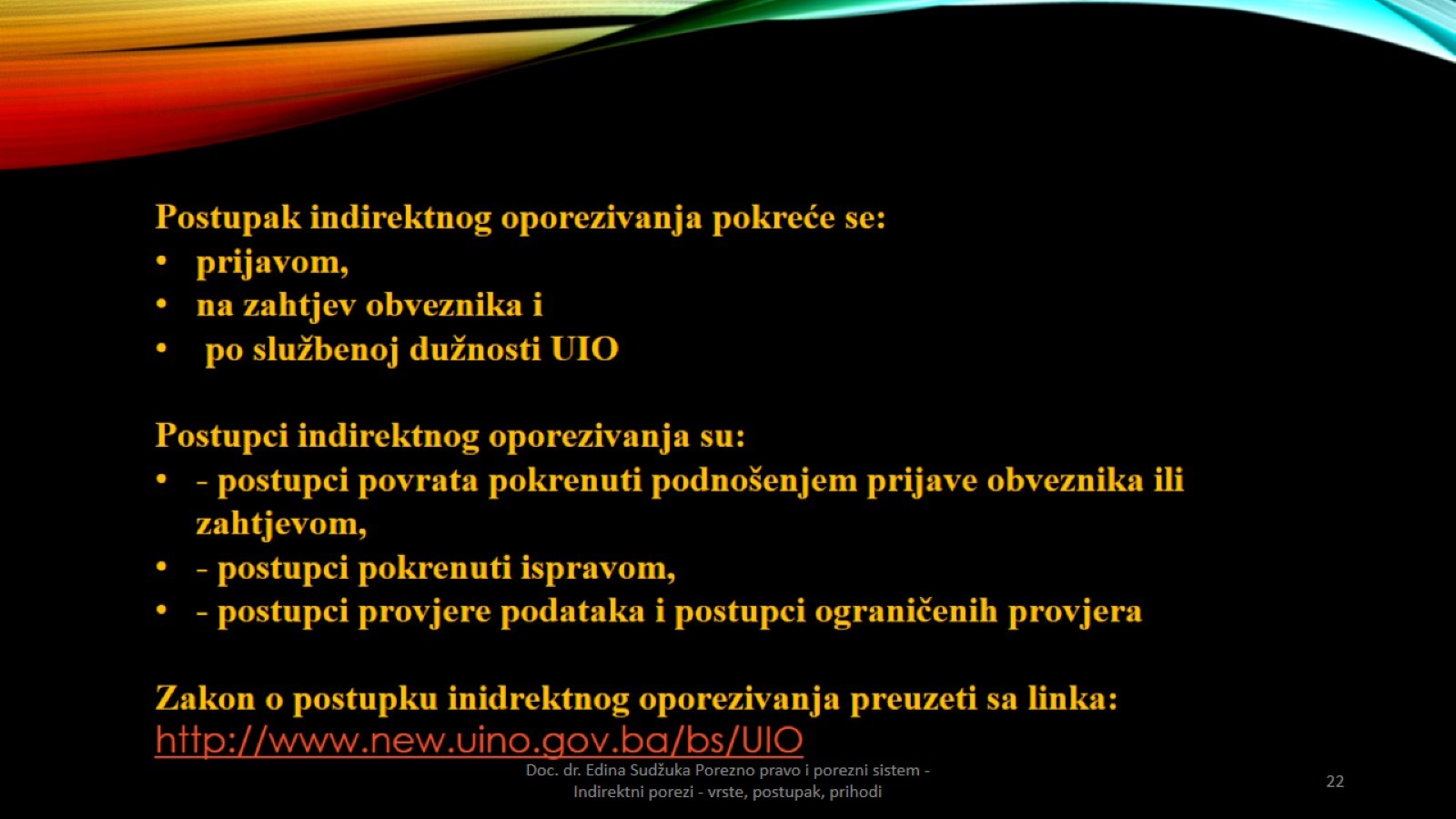 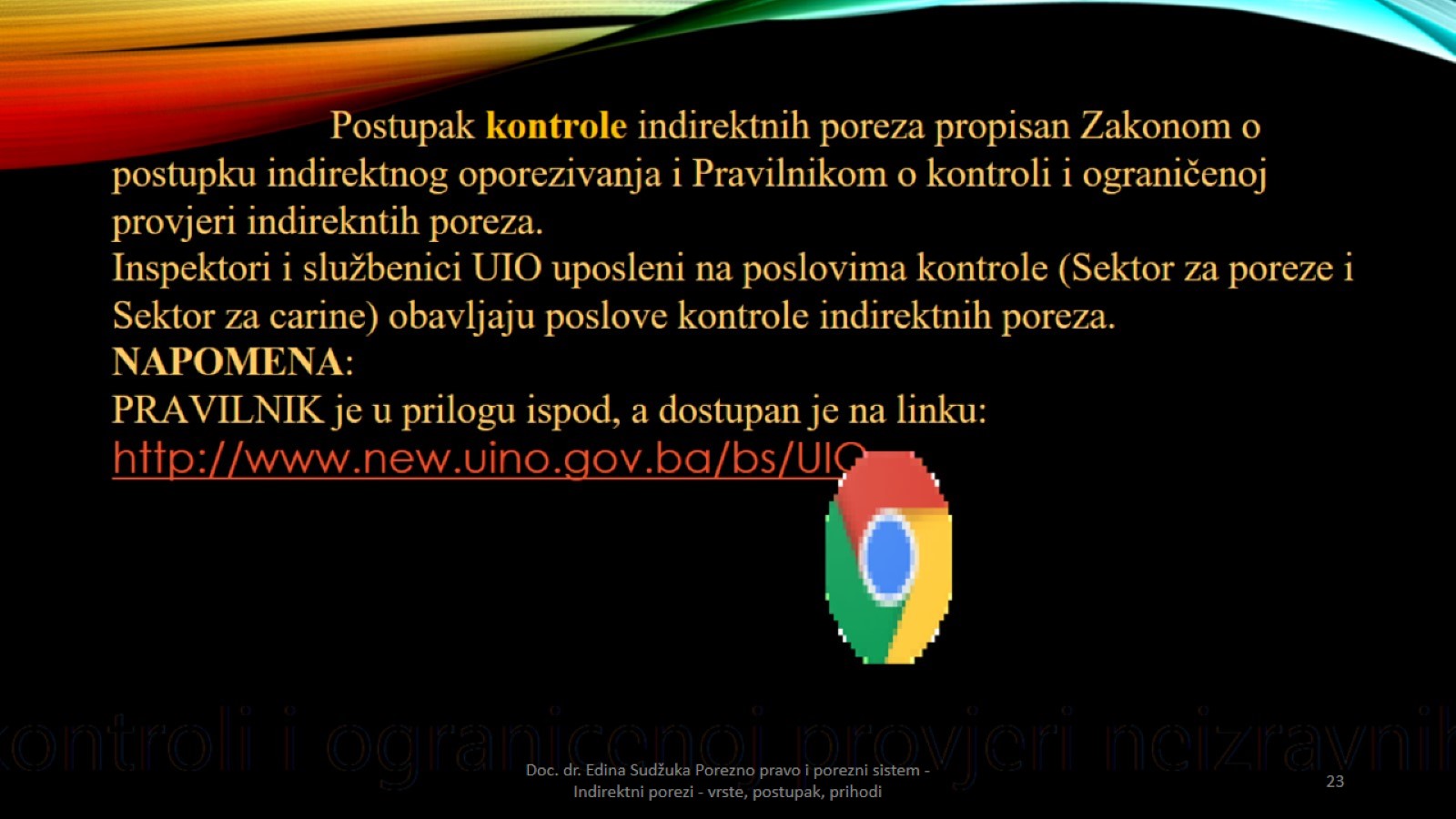 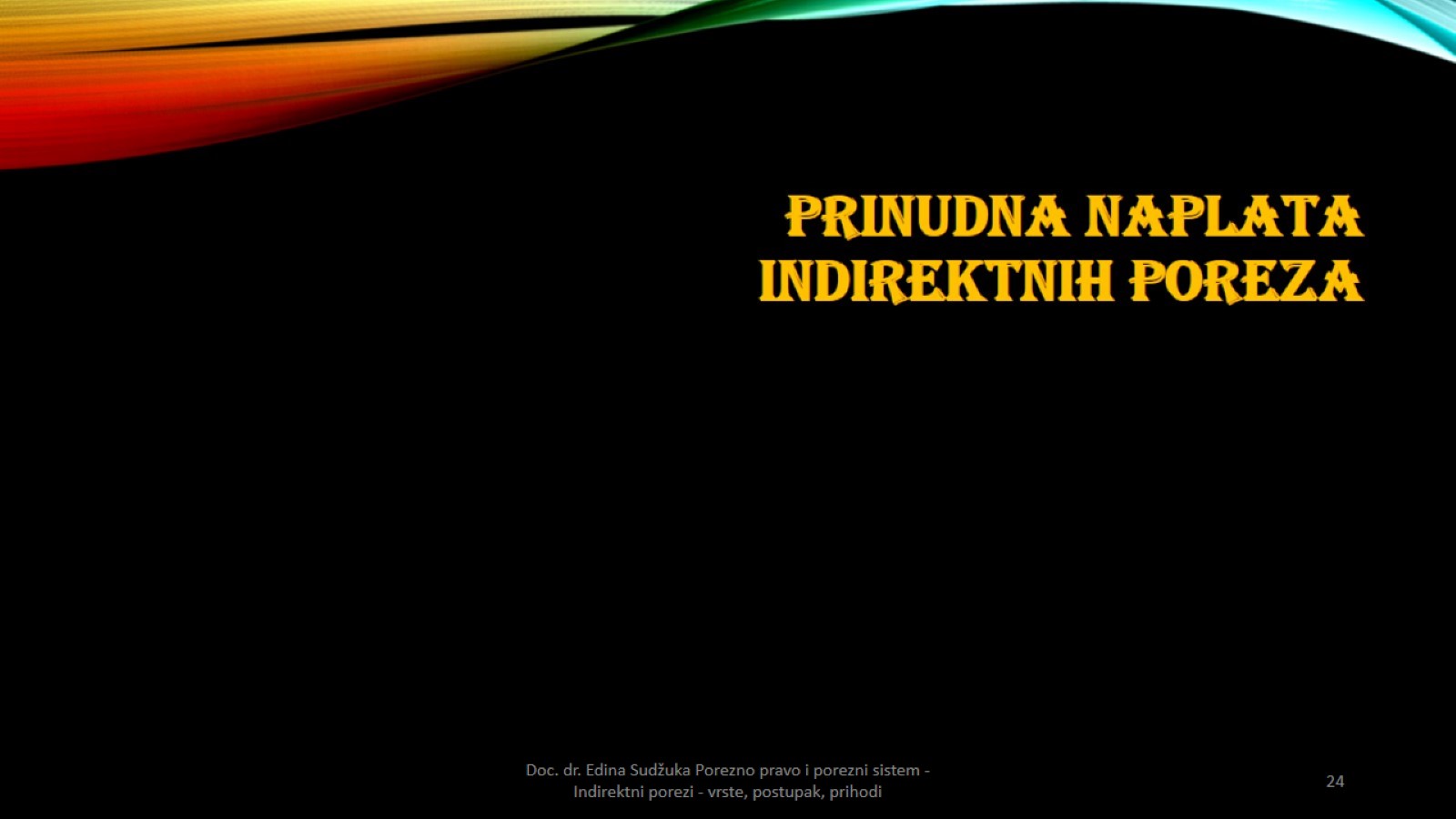 Prinudna naplata indirektnih poreza
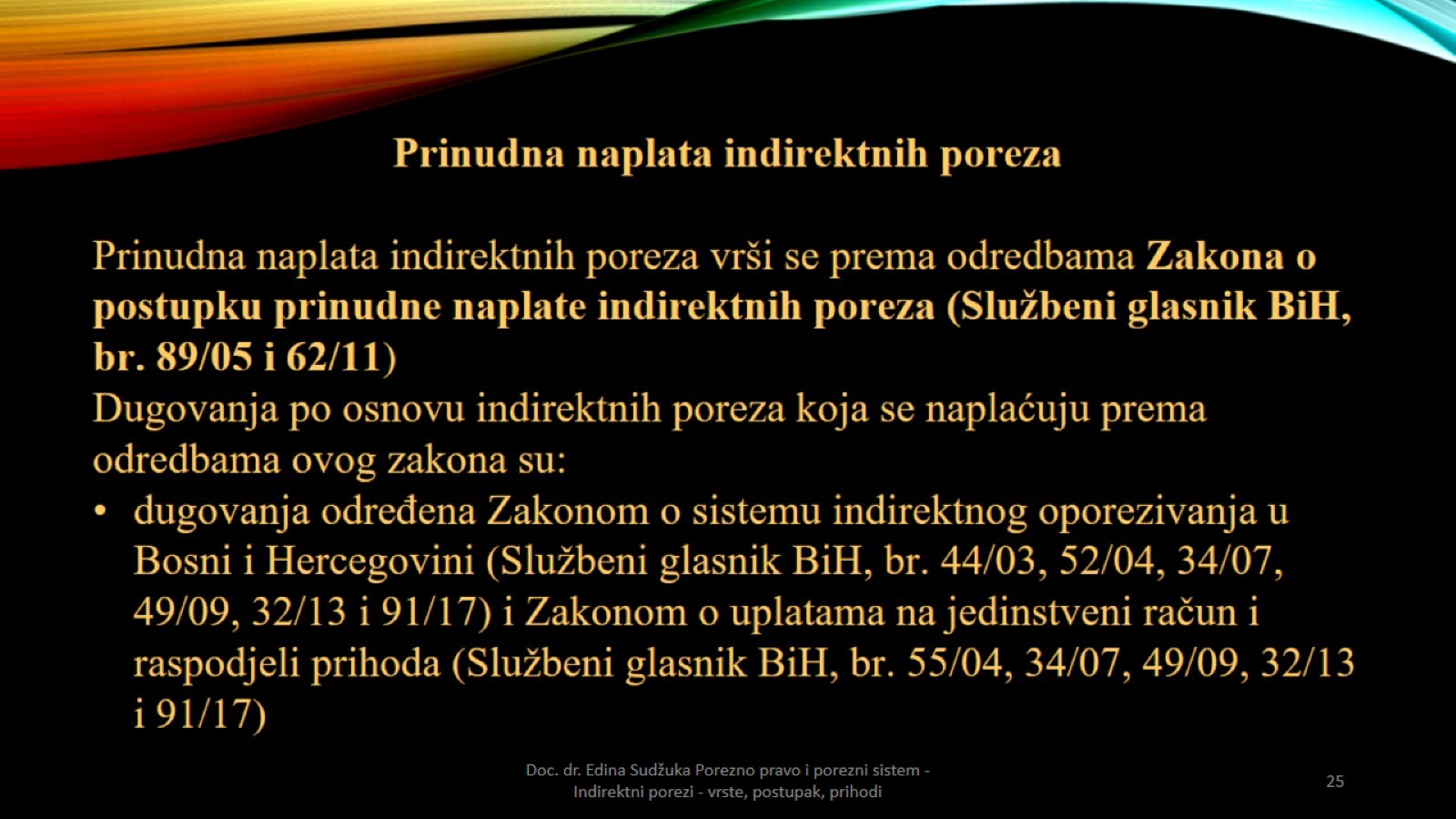 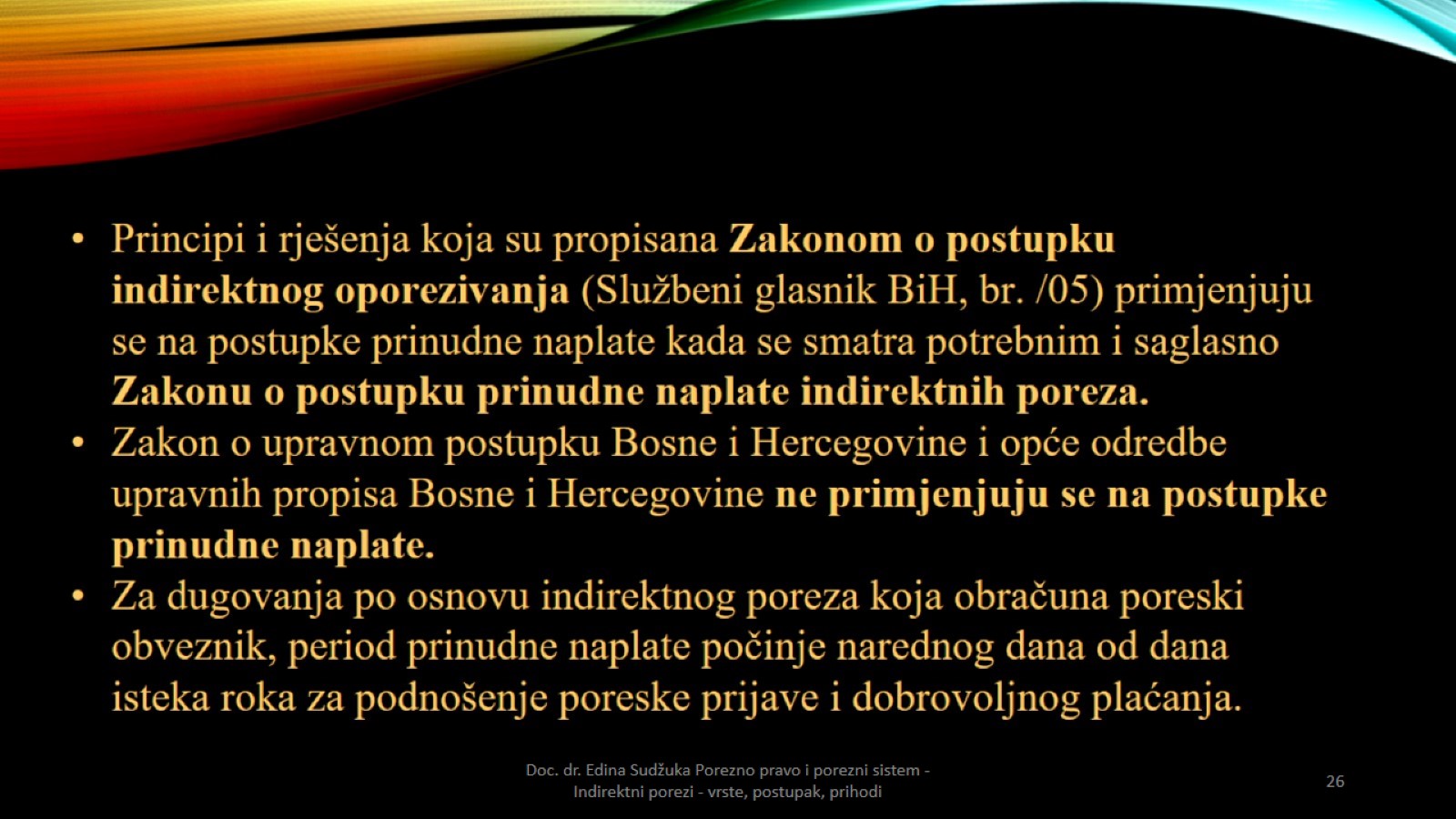 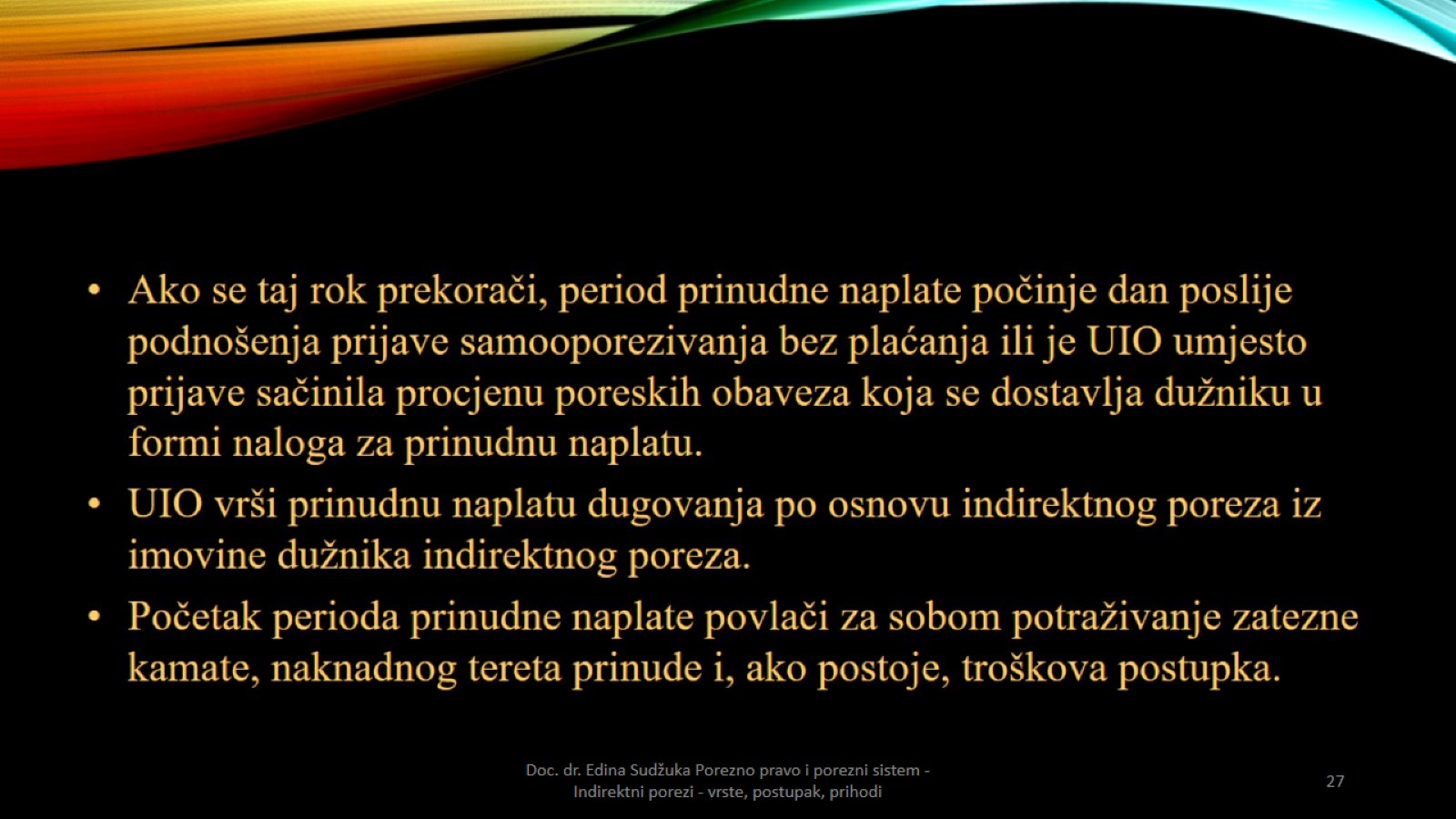 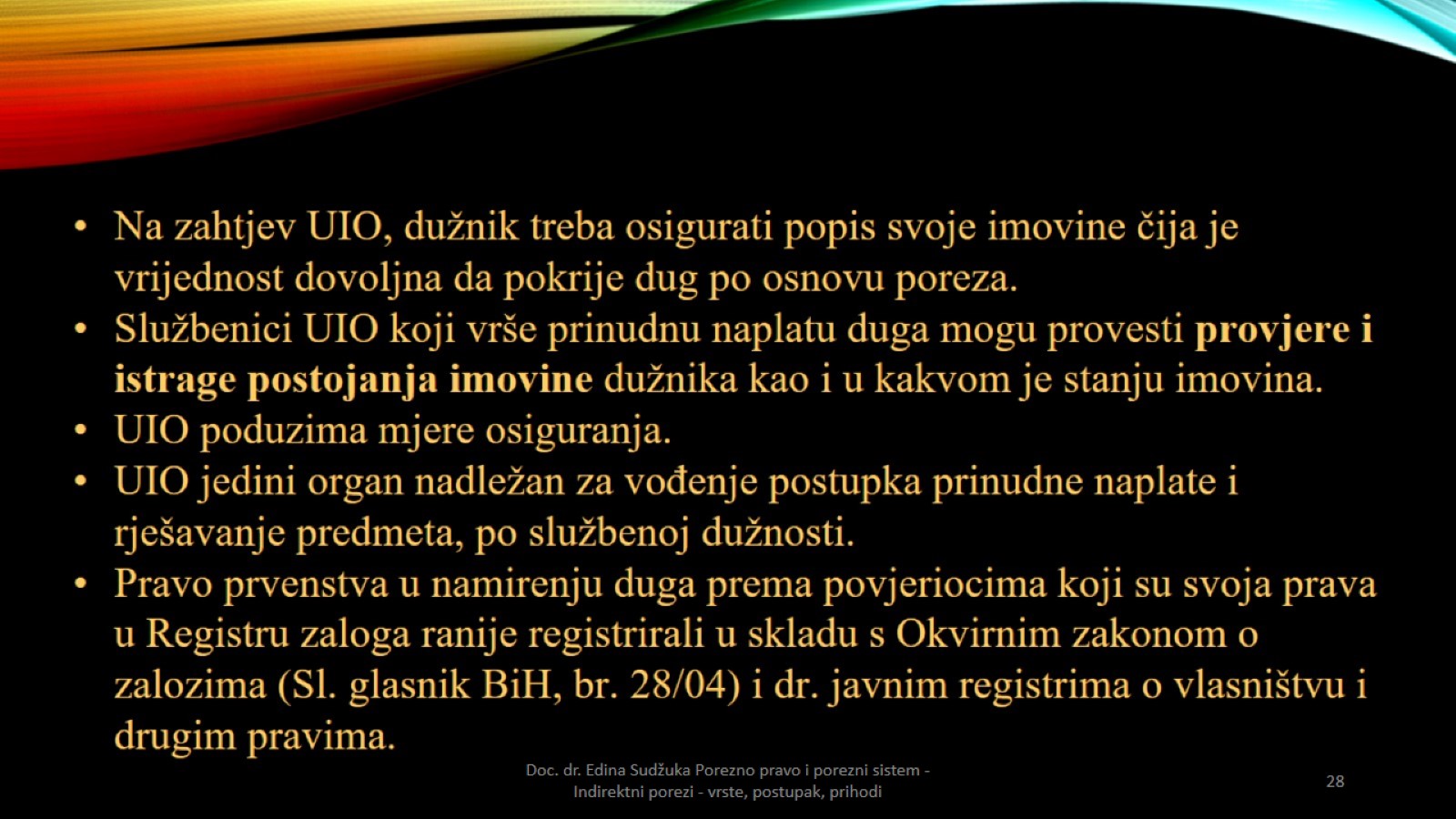 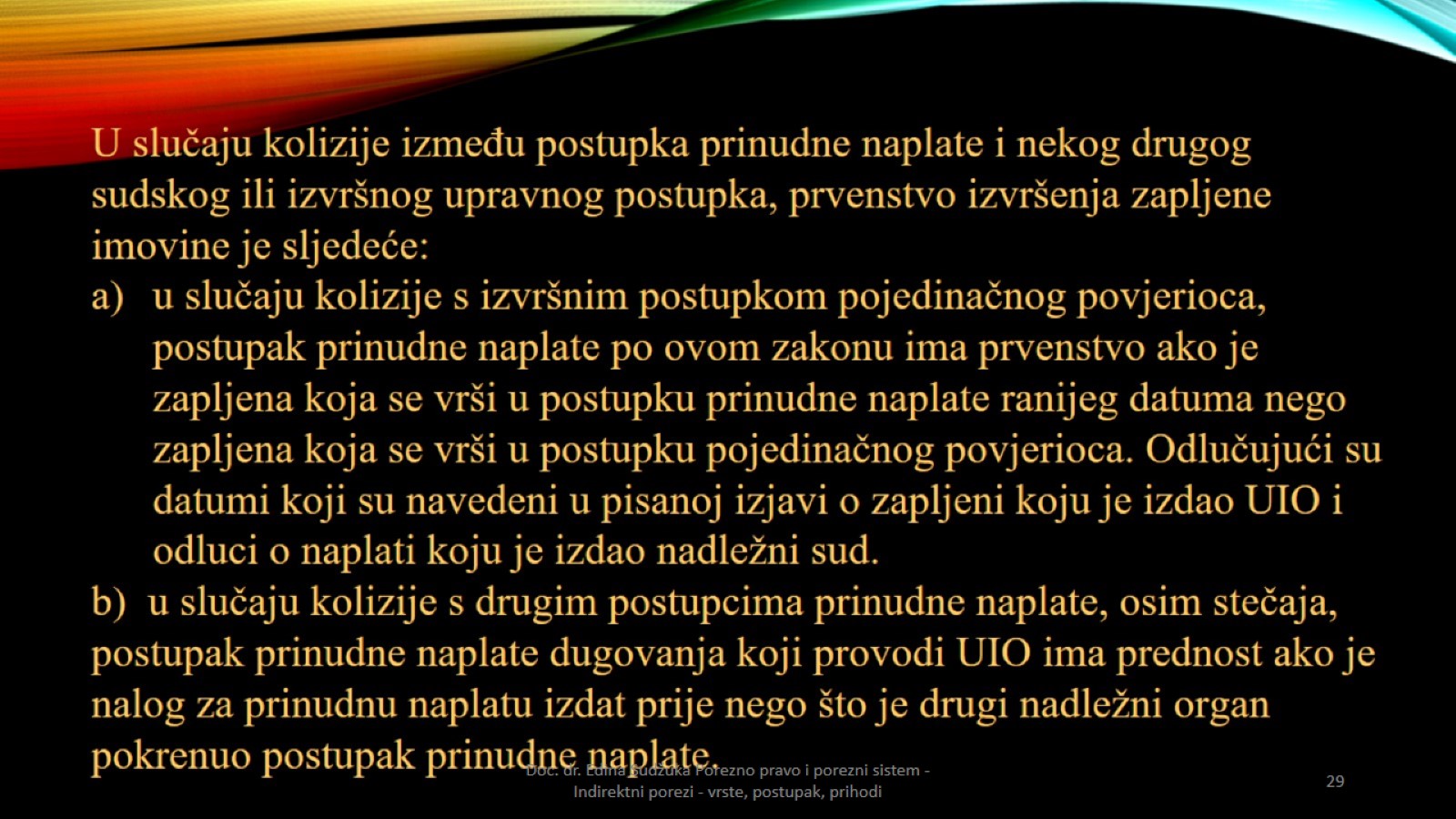 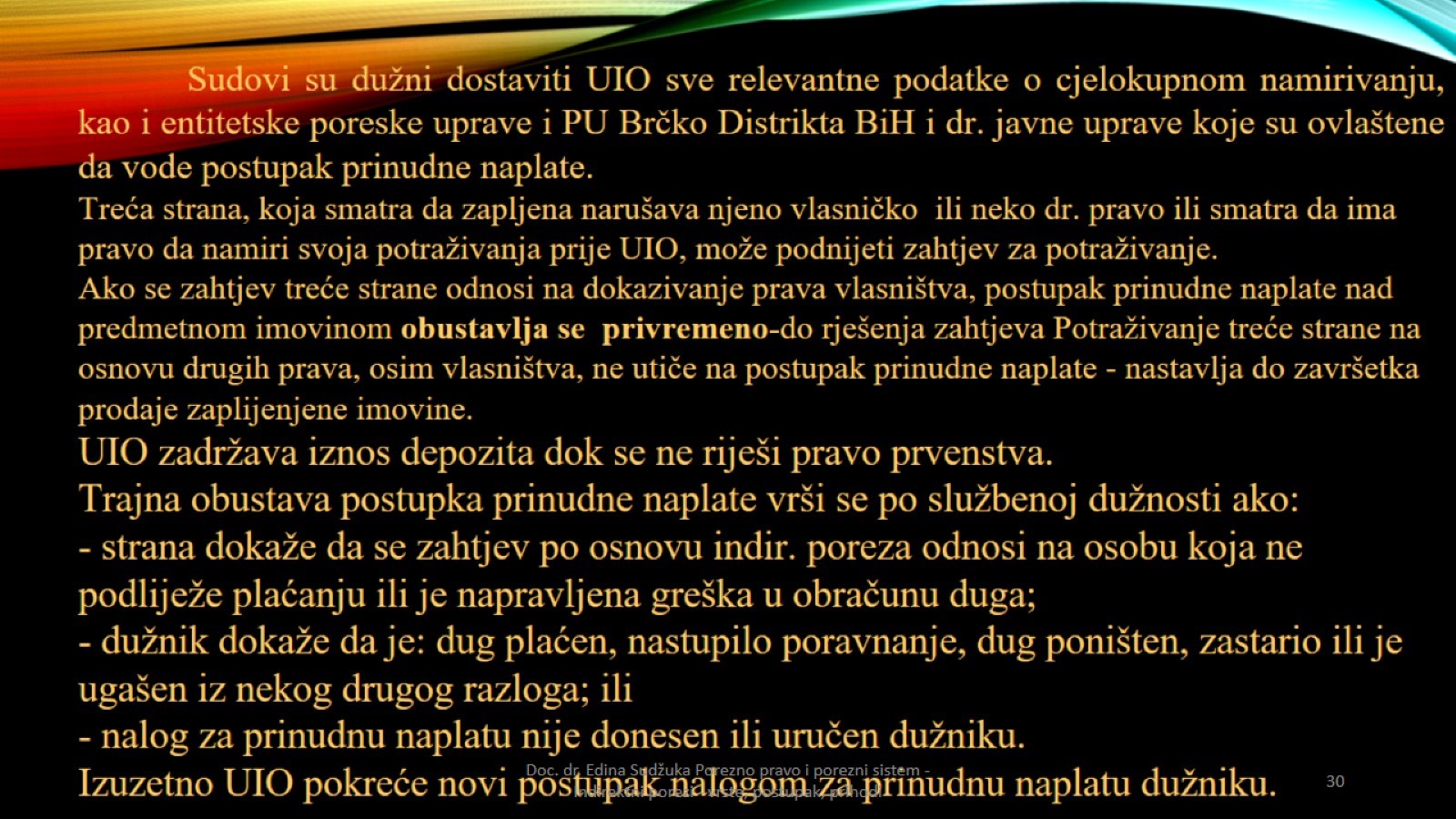 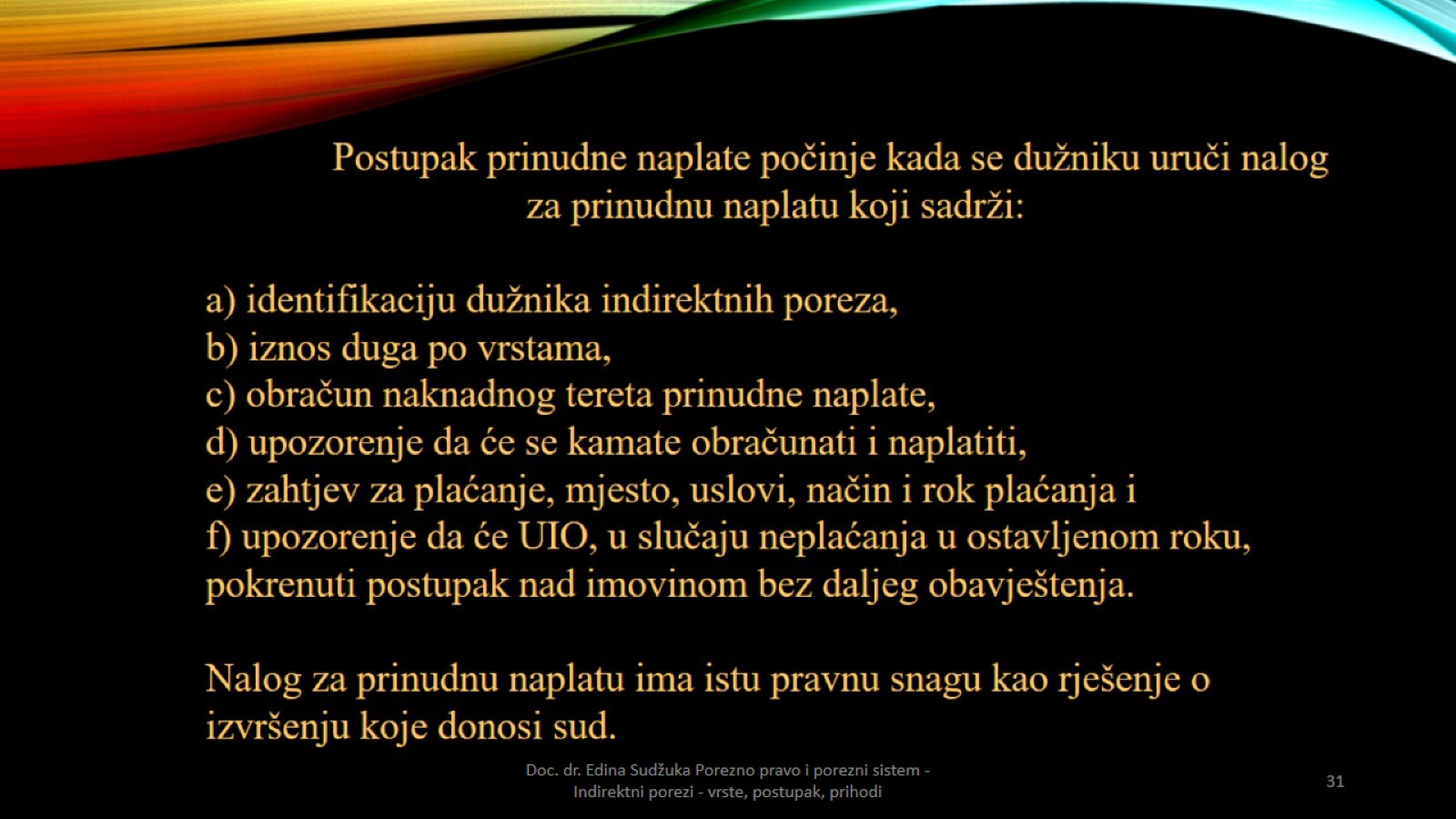 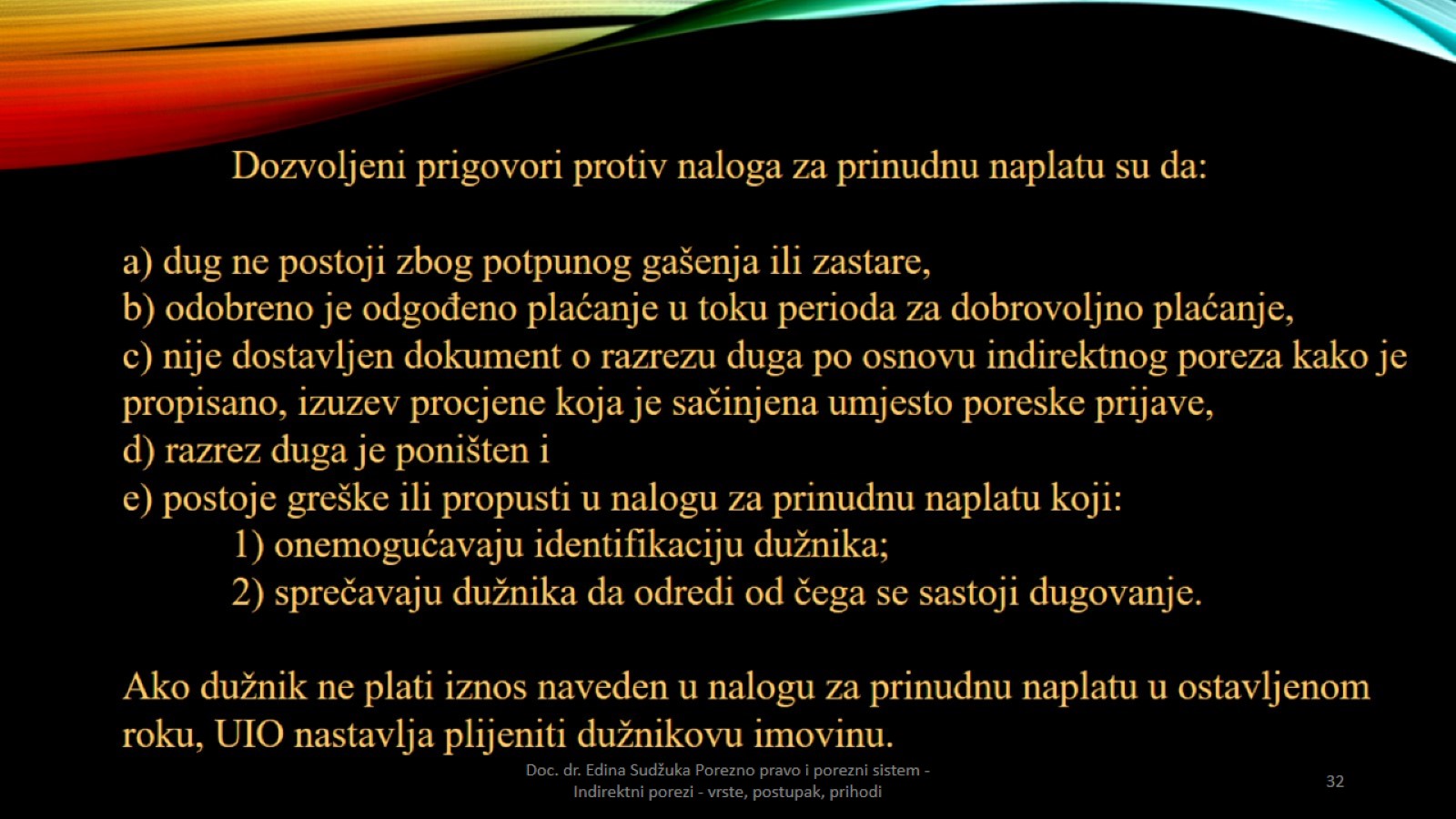 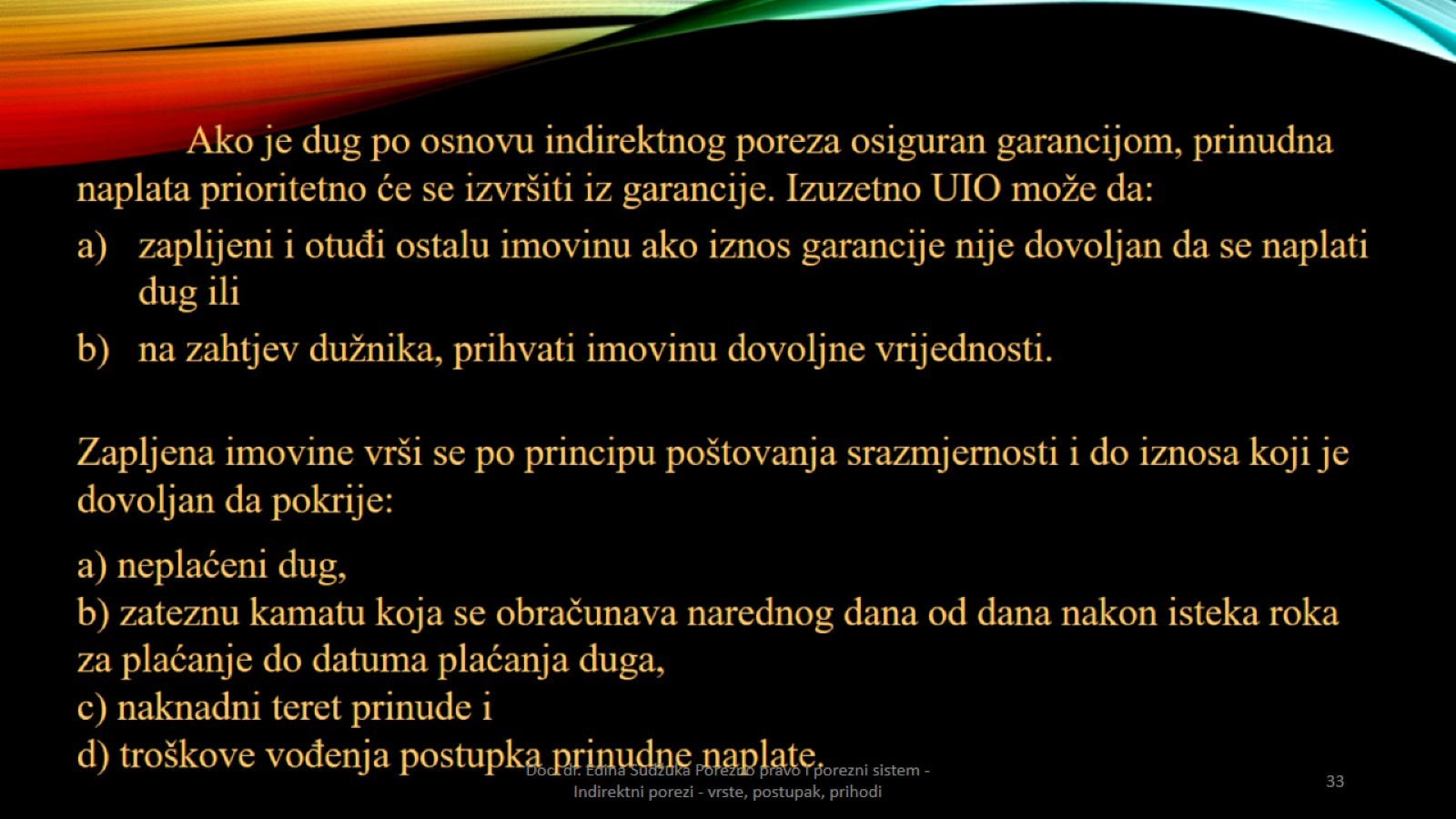 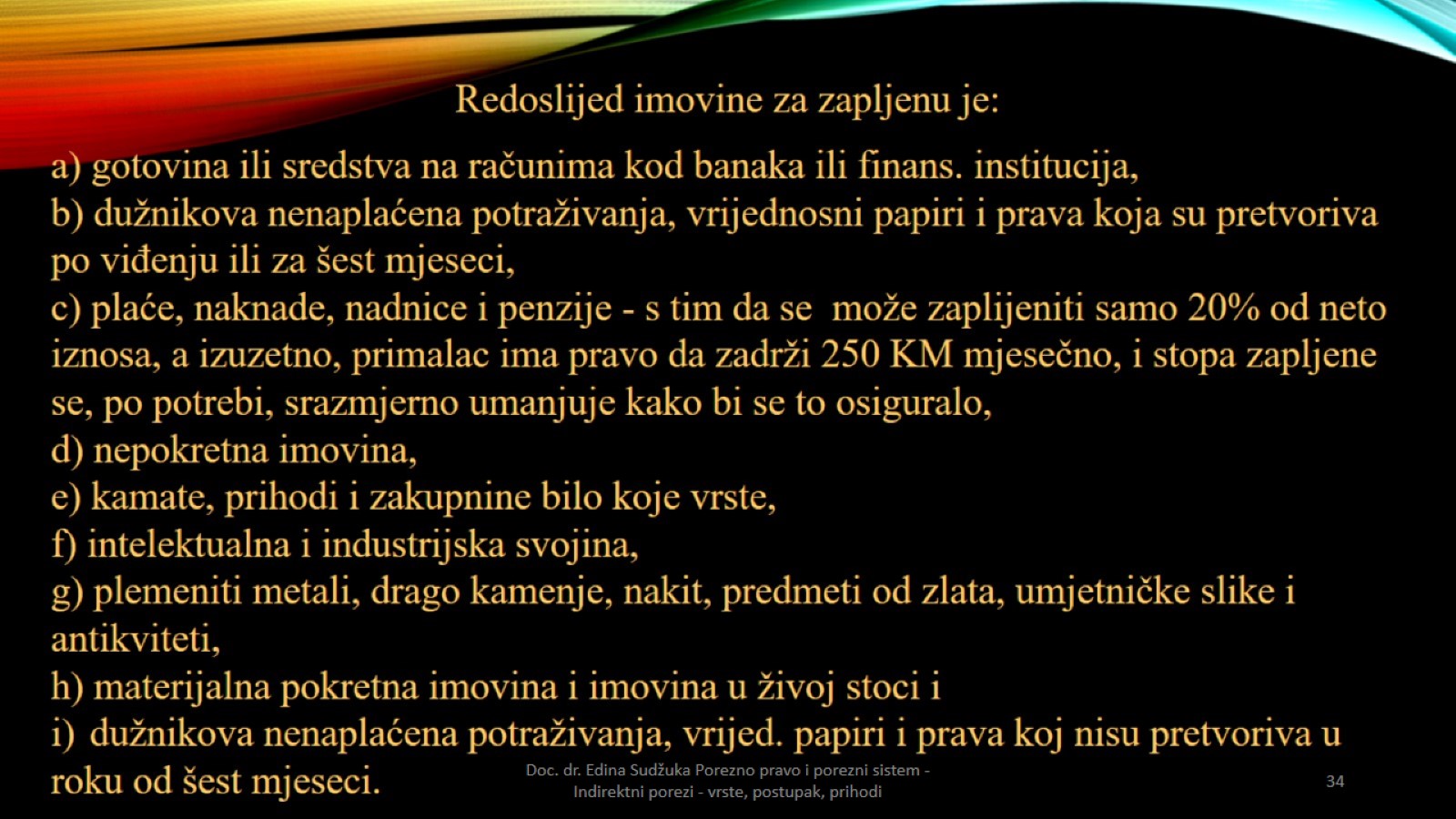 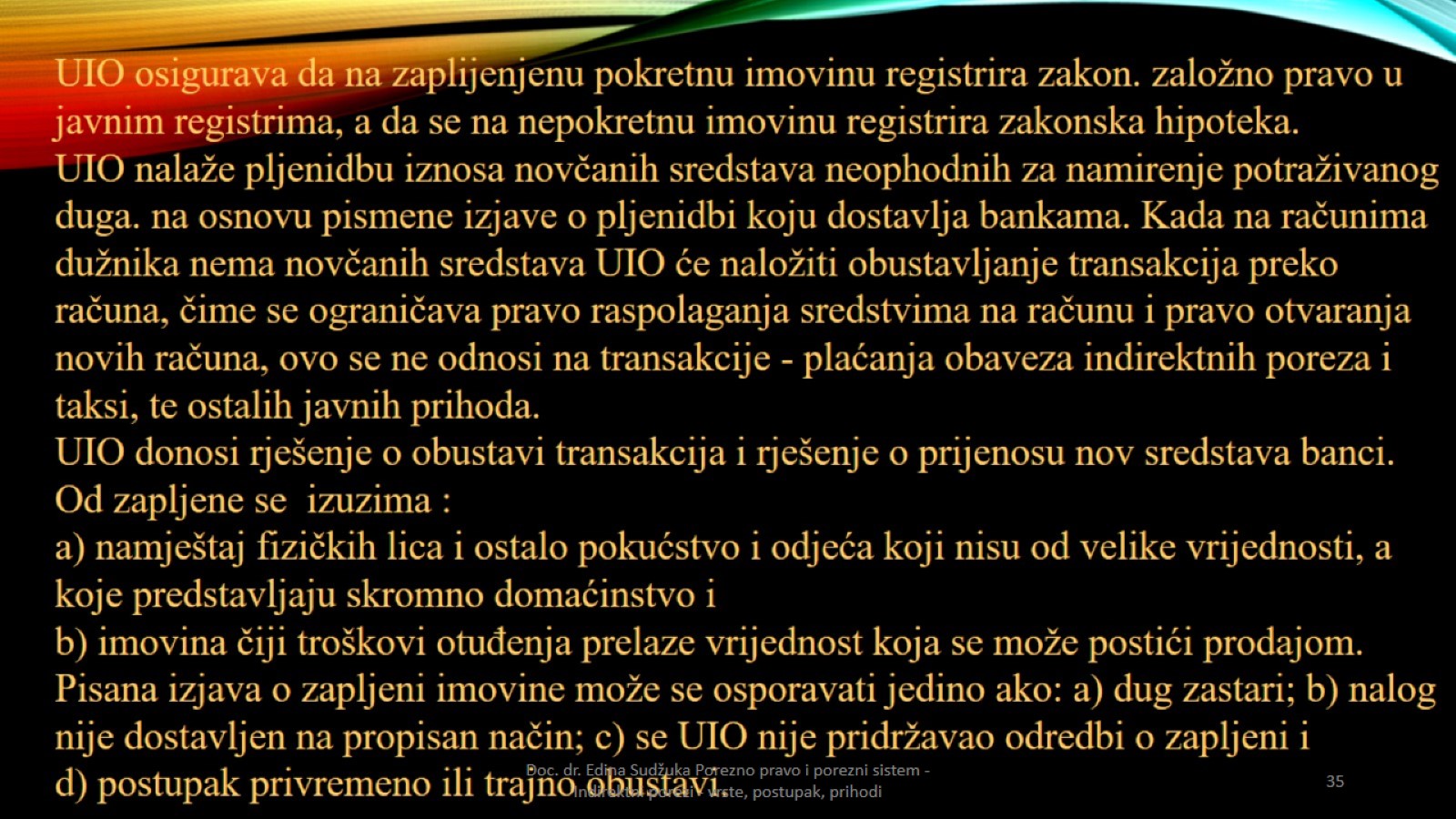 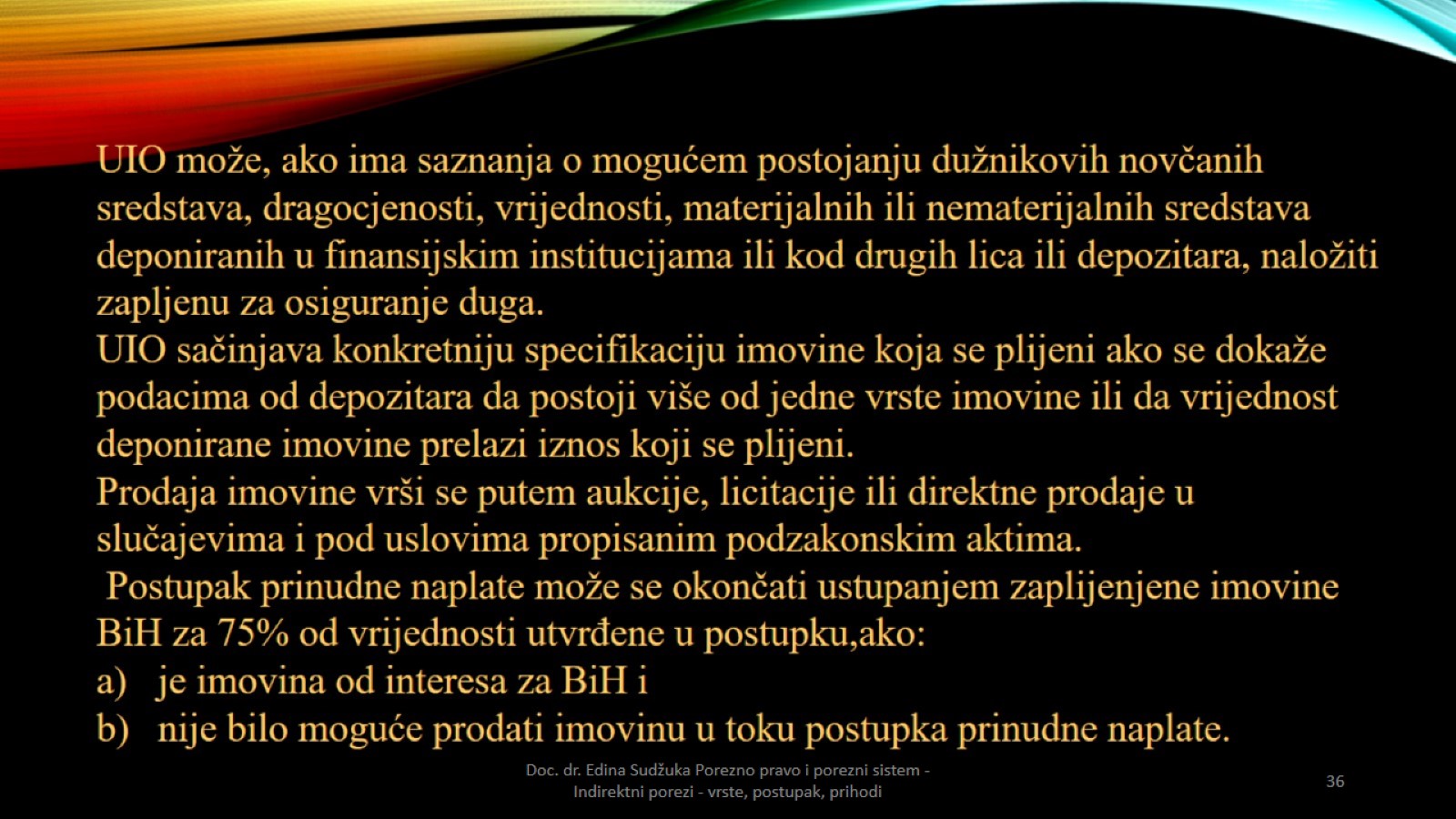 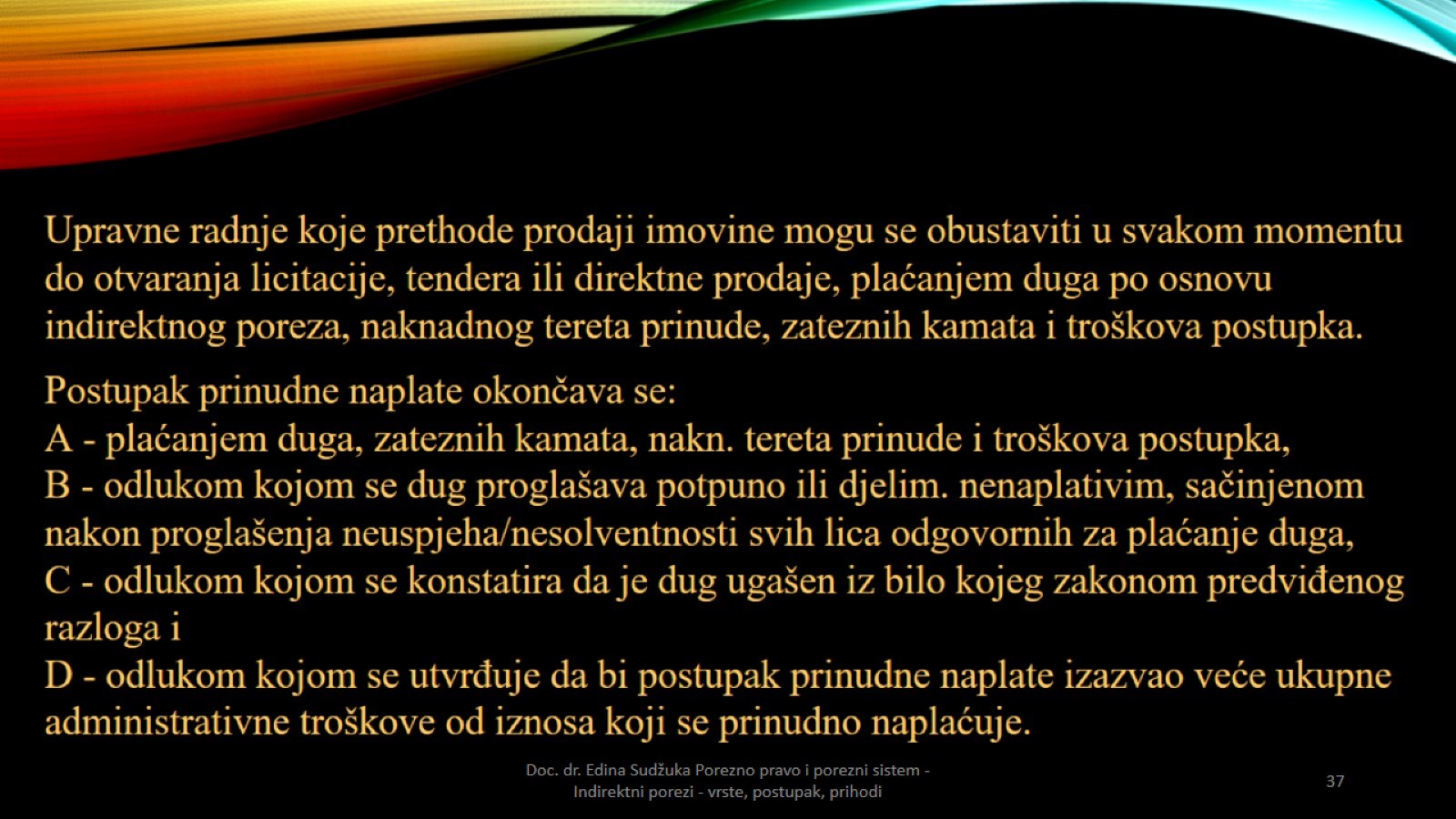 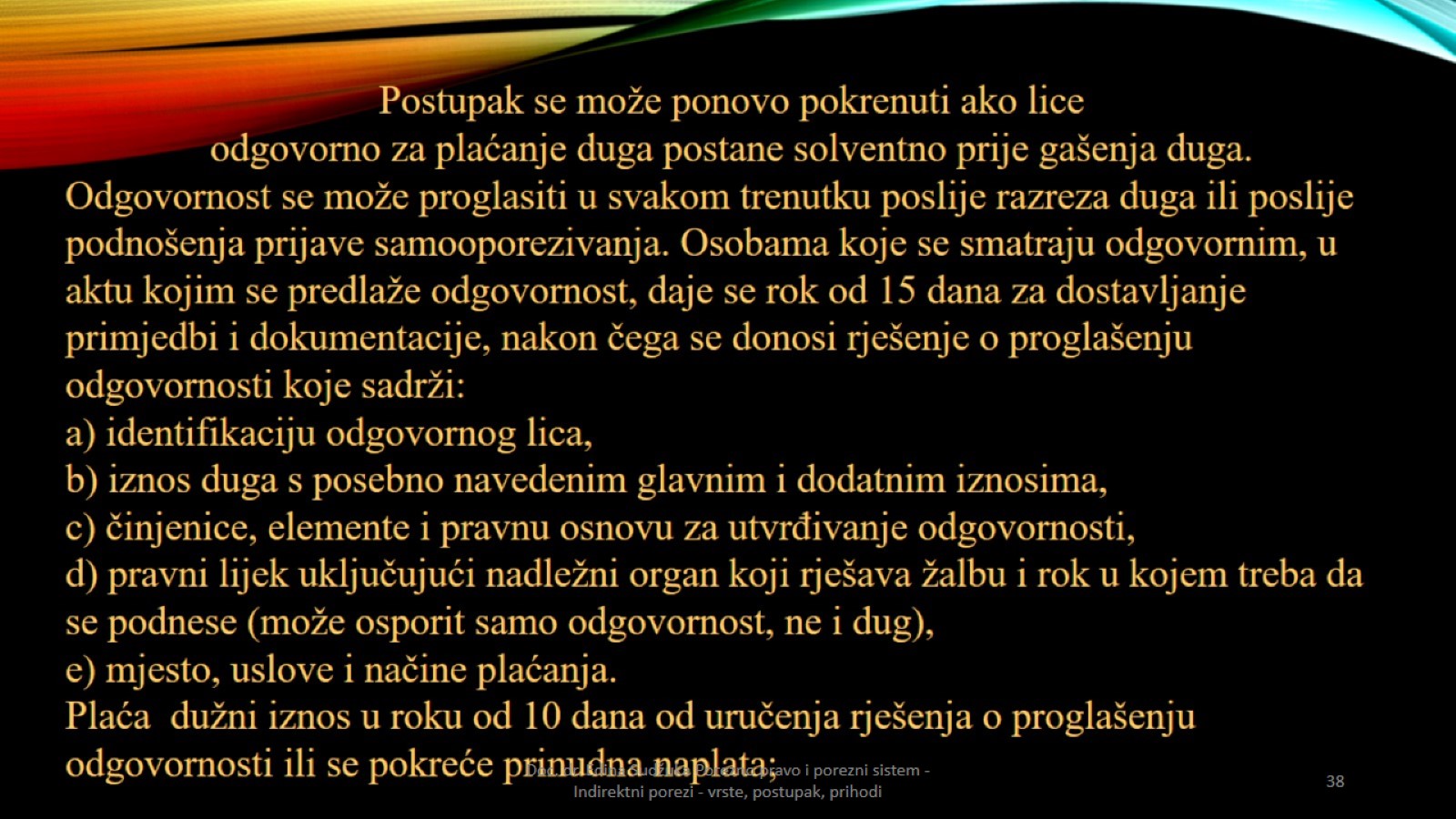 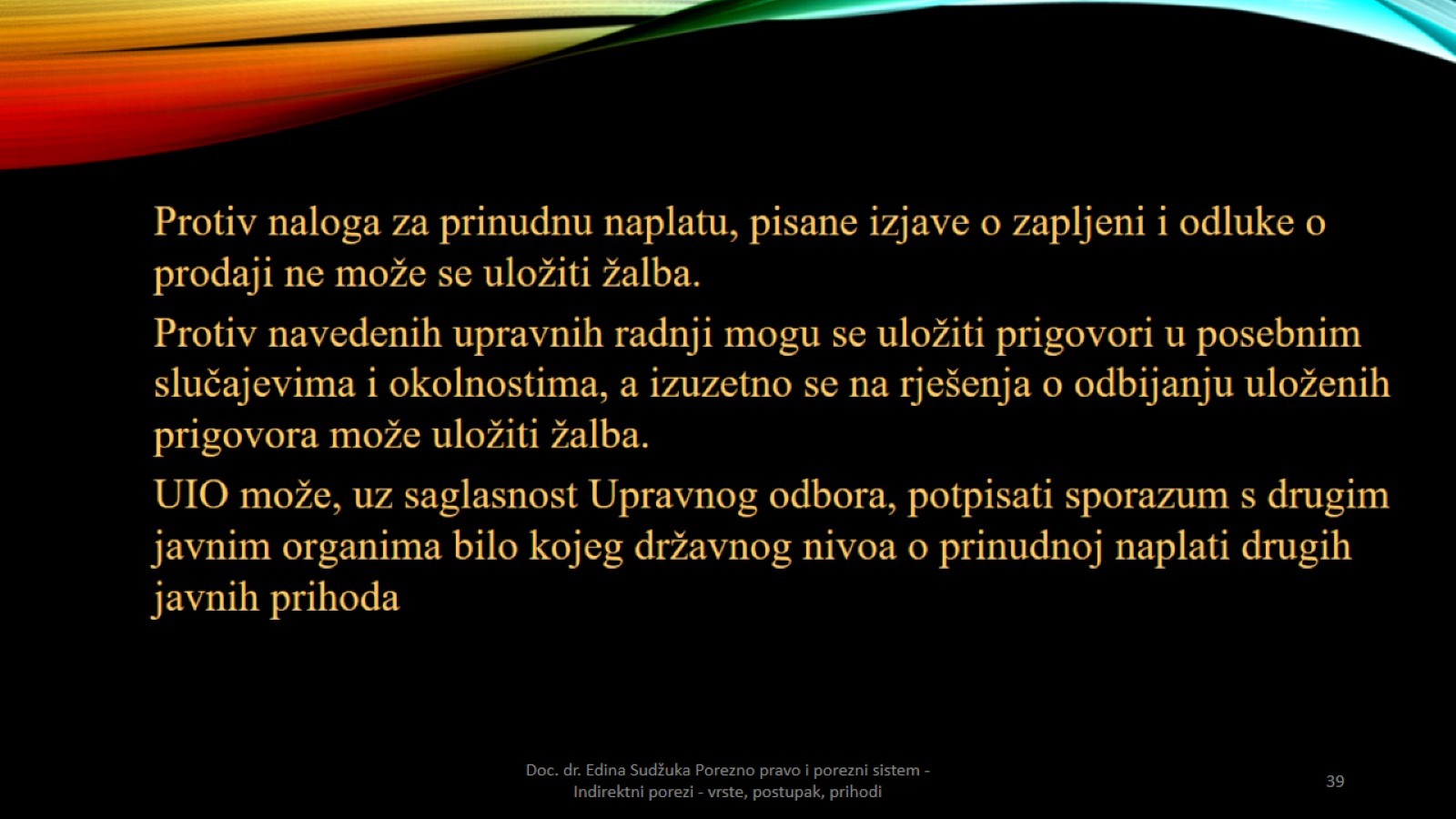 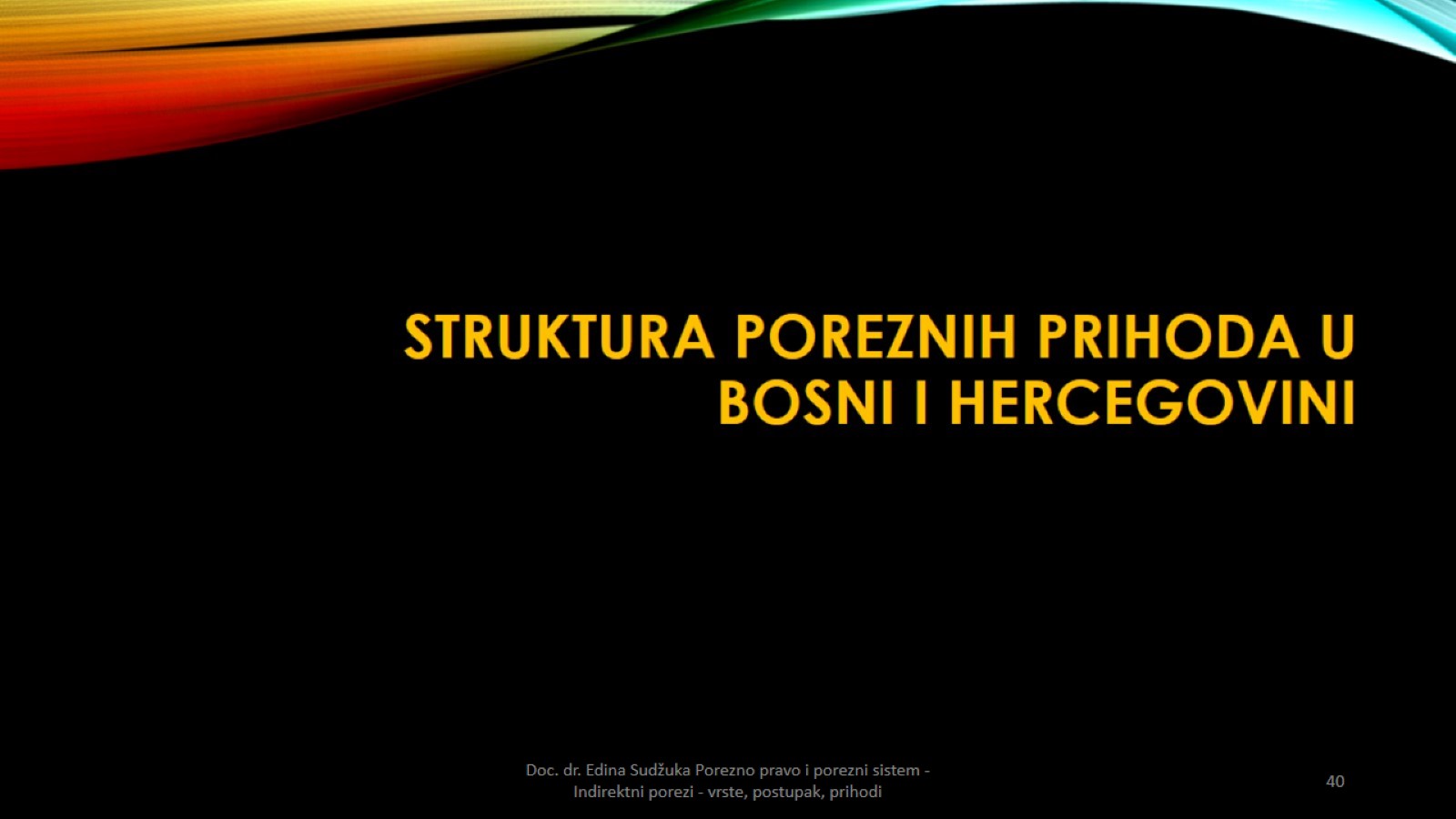 Struktura poreznih prihoda u bosni i hercegovini
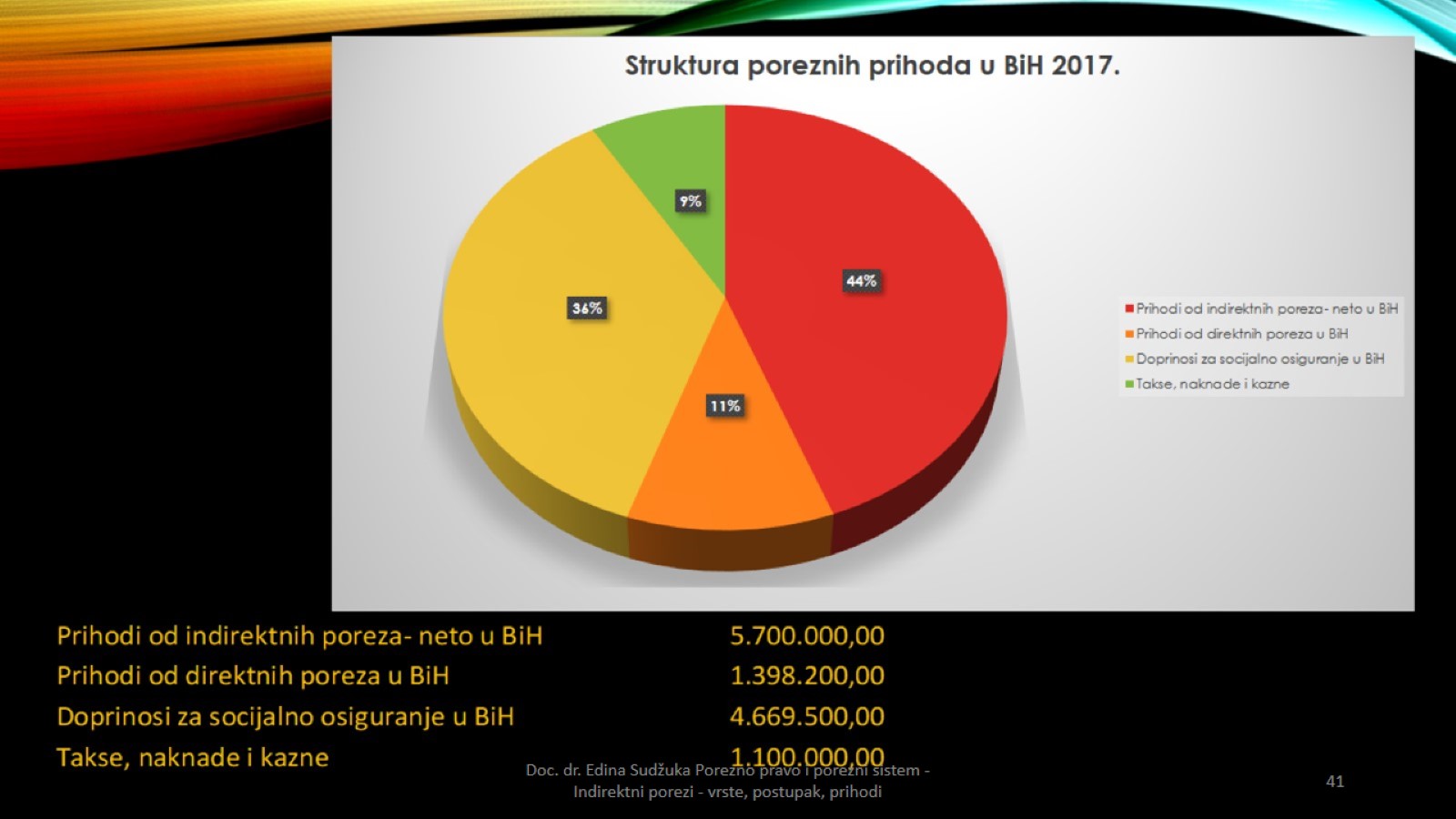 Porezni prihodi u KM
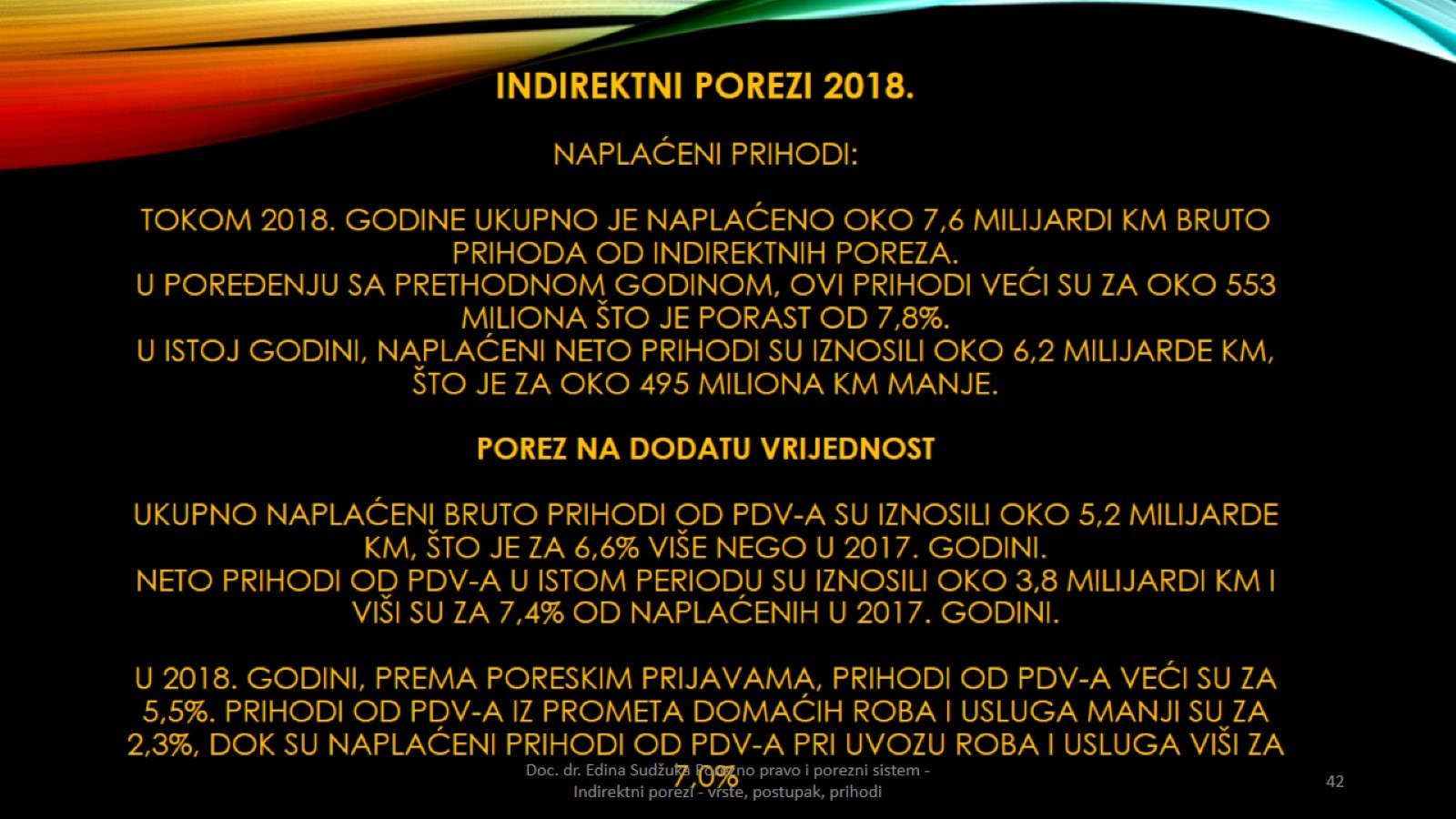 Indirektni porezi 2018.Naplaćeni prihodi: Tokom 2018. godine ukupno je naplaćeno oko 7,6 milijardi KM bruto prihoda od indirektnih poreza. U poređenju sa prethodnom godinom, ovi prihodi veći su za oko 553 miliona što je porast od 7,8%. U istoj godini, naplaćeni neto prihodi su iznosili oko 6,2 milijarde KM, što je za oko 495 miliona KM manje.Porez na dodatu vrijednost Ukupno naplaćeni bruto prihodi od PDV-a su iznosili oko 5,2 milijarde KM, što je za 6,6% više nego u 2017. godini. Neto prihodi od PDV-a u istom periodu su iznosili oko 3,8 milijardi KM i viši su za 7,4% od naplaćenih u 2017. godini.U 2018. godini, prema poreskim prijavama, prihodi od PDV-a veći su za 5,5%. Prihodi od PDV-a iz prometa domaćih roba i usluga manji su za 2,3%, dok su naplaćeni prihodi od PDV-a pri uvozu roba i usluga viši za 7,0%
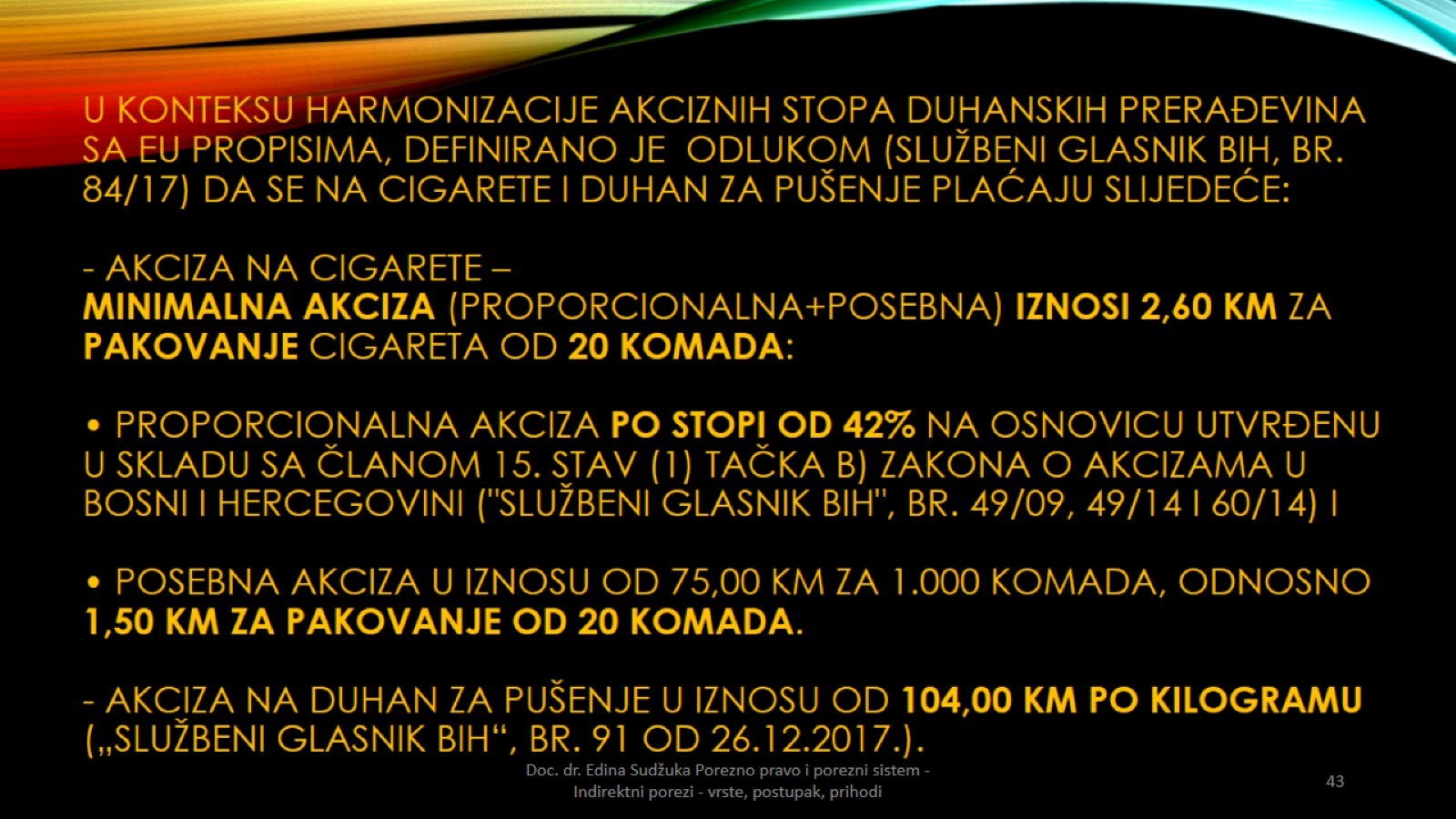 U konteksu harmonizacije akciznih stopa duhanskih prerađevina sa EU propisima, definirano je  Odlukom (Službeni glasnik BiH, br. 84/17) da se na cigarete i duhan za pušenje plaćaju slijedeće:- akciza na cigarete – minimalna akciza (proporcionalna+posebna) iznosi 2,60 KM za pakovanje cigareta od 20 komada: • proporcionalna akciza po stopi od 42% na osnovicu utvrđenu u skladu sa članom 15. stav (1) tačka b) Zakona o akcizama u Bosni i Hercegovini ("Službeni glasnik BiH", br. 49/09, 49/14 i 60/14) i • posebna akciza u iznosu od 75,00 KM za 1.000 komada, odnosno 1,50 KM za pakovanje od 20 komada. - akciza na duhan za pušenje u iznosu od 104,00 KM po kilogramu („Službeni glasnik BiH“, br. 91 od 26.12.2017.).
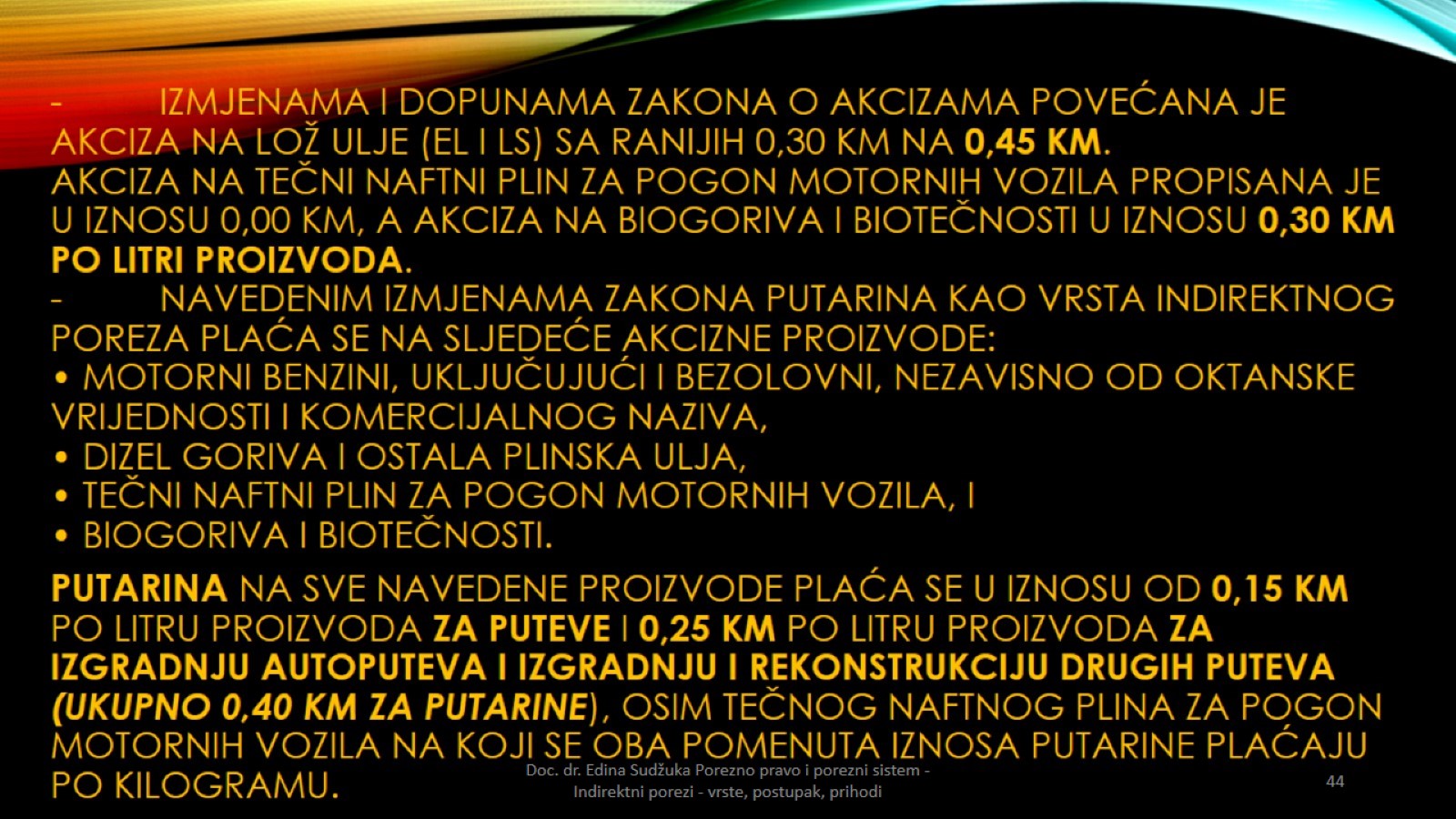 -	Izmjenama i dopunama Zakona o akcizama povećana je akciza na lož ulje (EL i LS) sa ranijih 0,30 KM na 0,45 KM. Akciza na tečni naftni plin za pogon motornih vozila propisana je u iznosu 0,00 KM, a akciza na biogoriva i biotečnosti u iznosu 0,30 KM po litri proizvoda. -	Navedenim izmjenama Zakona putarina kao vrsta indirektnog poreza plaća se na sljedeće akcizne proizvode: • motorni benzini, uključujući i bezolovni, nezavisno od oktanske vrijednosti i komercijalnog naziva, • dizel goriva i ostala plinska ulja, • tečni naftni plin za pogon motornih vozila, i • biogoriva i biotečnosti.  Putarina na sve navedene proizvode plaća se u iznosu od 0,15 KM po litru proizvoda za puteve i 0,25 KM po litru proizvoda za izgradnju autoputeva i izgradnju i rekonstrukciju drugih puteva (ukupno 0,40 KM za putarine), osim tečnog naftnog plina za pogon motornih vozila na koji se oba pomenuta iznosa putarine plaćaju po kilogramu.
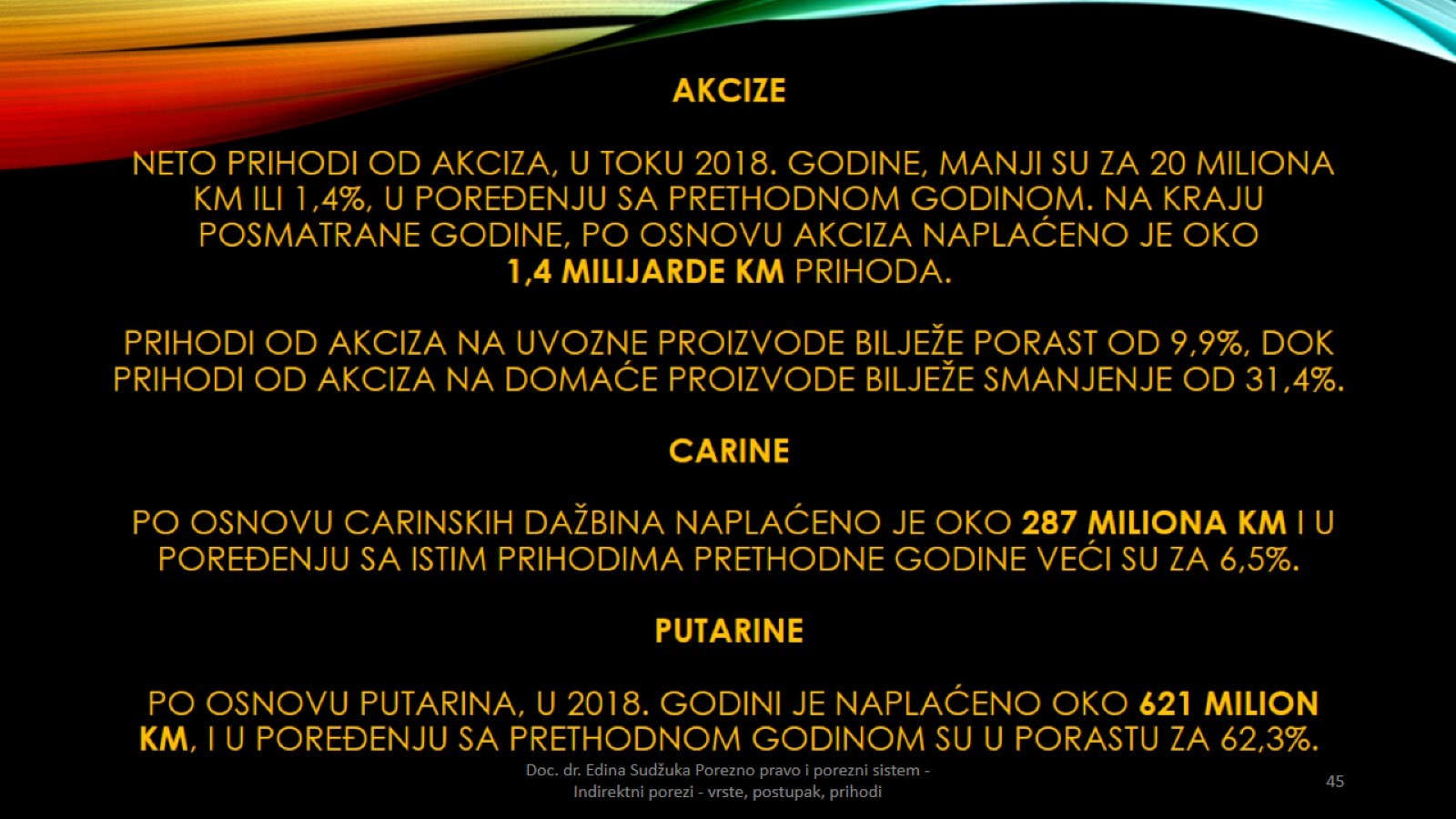 Akcize Neto prihodi od akciza, u toku 2018. godine, manji su za 20 miliona KM ili 1,4%, u poređenju sa prethodnom godinom. Na kraju posmatrane godine, po osnovu akciza naplaćeno je oko 1,4 milijarde KM prihoda. Prihodi od akciza na uvozne proizvode bilježe porast od 9,9%, dok prihodi od akciza na domaće proizvode bilježe smanjenje od 31,4%.Carine  Po osnovu carinskih dažbina naplaćeno je oko 287 miliona KM i u poređenju sa istim prihodima prethodne godine veći su za 6,5%.Putarine  Po osnovu putarina, u 2018. godini je naplaćeno oko 621 milion KM, i u poređenju sa prethodnom godinom su u porastu za 62,3%.
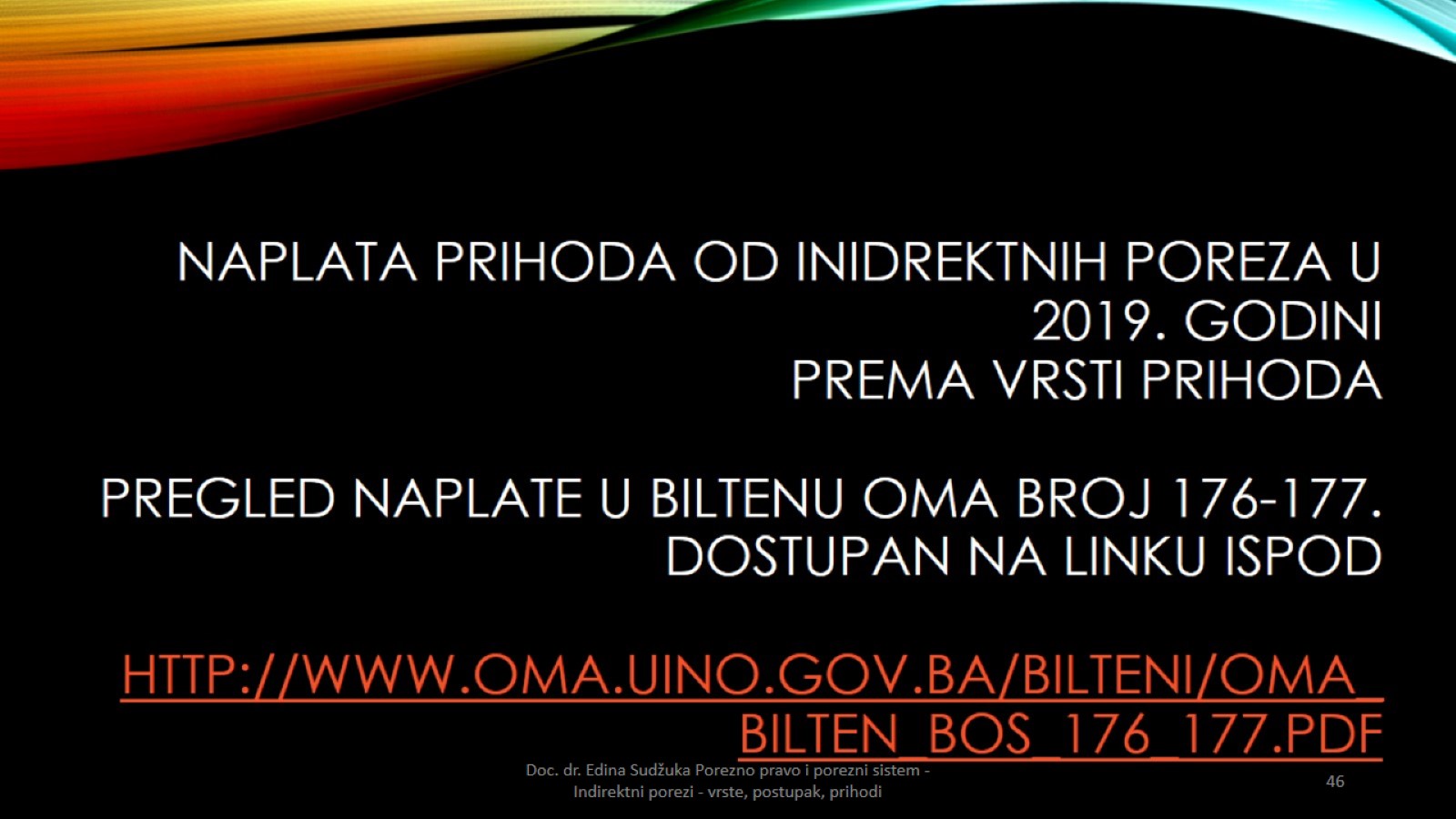 Naplata prihoda od inidrektnih poreza u 2019. godiniprema vrsti prihoda pregled naplate u biltenu oma broj 176-177. dostupan na linku ispodhttp://www.oma.uino.gov.ba/bilteni/Oma_Bilten_bos_176_177.pdf
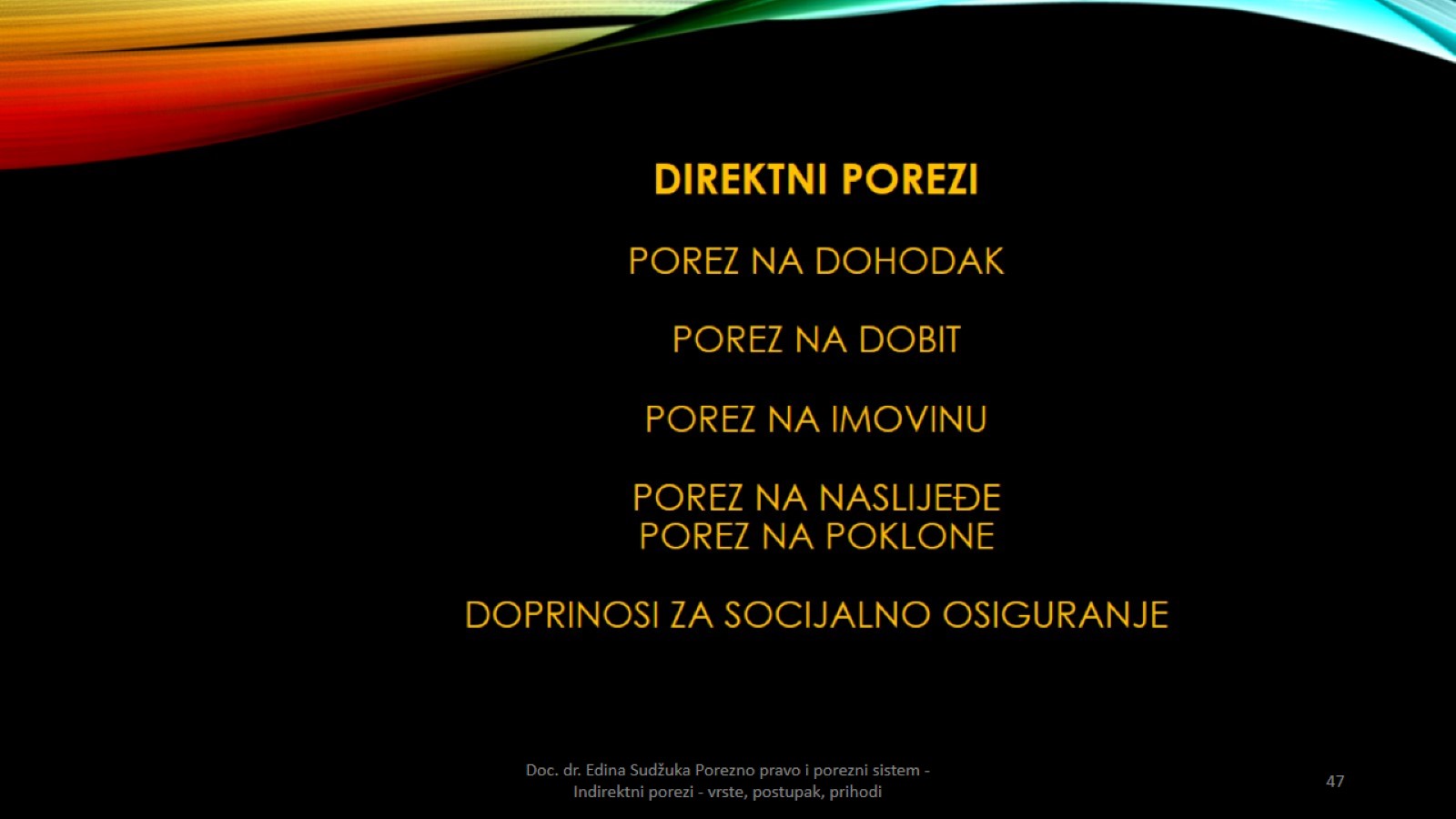 Direktni porezi Porez na dohodakPorez na dobitPorez na imovinuporez na naslijeđeporez na pokloneDoprinosi za socijalno osiguranje
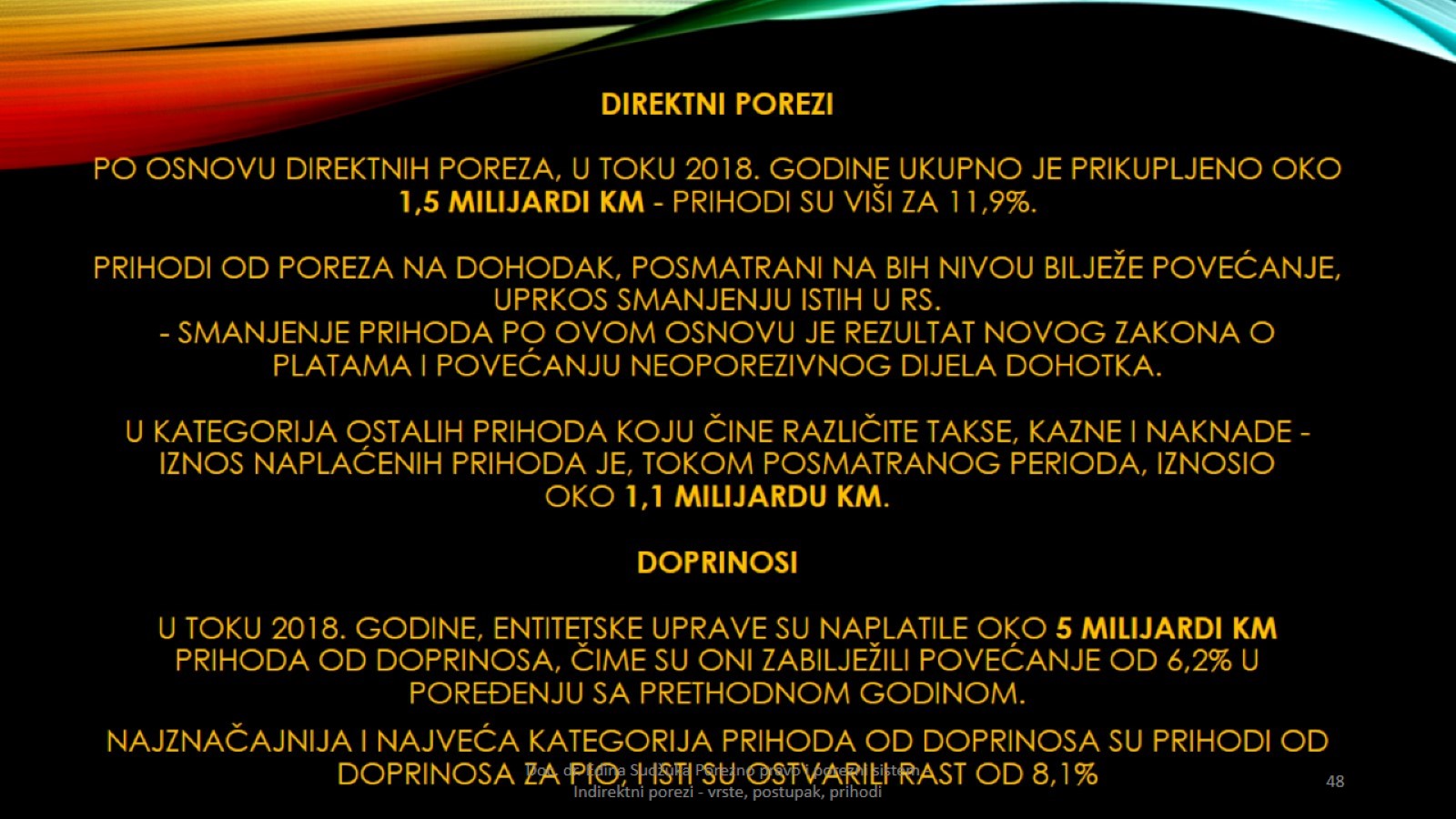 Direktni porezi  Po osnovu direktnih poreza, u toku 2018. godine ukupno je prikupljeno oko 1,5 milijardi KM - prihodi su viši za 11,9%. Prihodi od Poreza na dohodak, posmatrani na BiH nivou bilježe povećanje, uprkos smanjenju istih u RS. - smanjenje prihoda po ovom osnovu je rezultat novog zakona o platama i povećanju neoporezivnog dijela dohotka. U Kategorija ostalih prihoda koju čine različite takse, kazne i naknade - iznos naplaćenih prihoda je, tokom posmatranog perioda, iznosio oko 1,1 milijardu KM. Doprinosi U toku 2018. godine, entitetske uprave su naplatile oko 5 milijardi KM prihoda od doprinosa, čime su oni zabilježili povećanje od 6,2% u poređenju sa prethodnom godinom.  Najznačajnija i najveća kategorija prihoda od doprinosa su prihodi od doprinosa za PIO, i isti su ostvarili rast od 8,1%
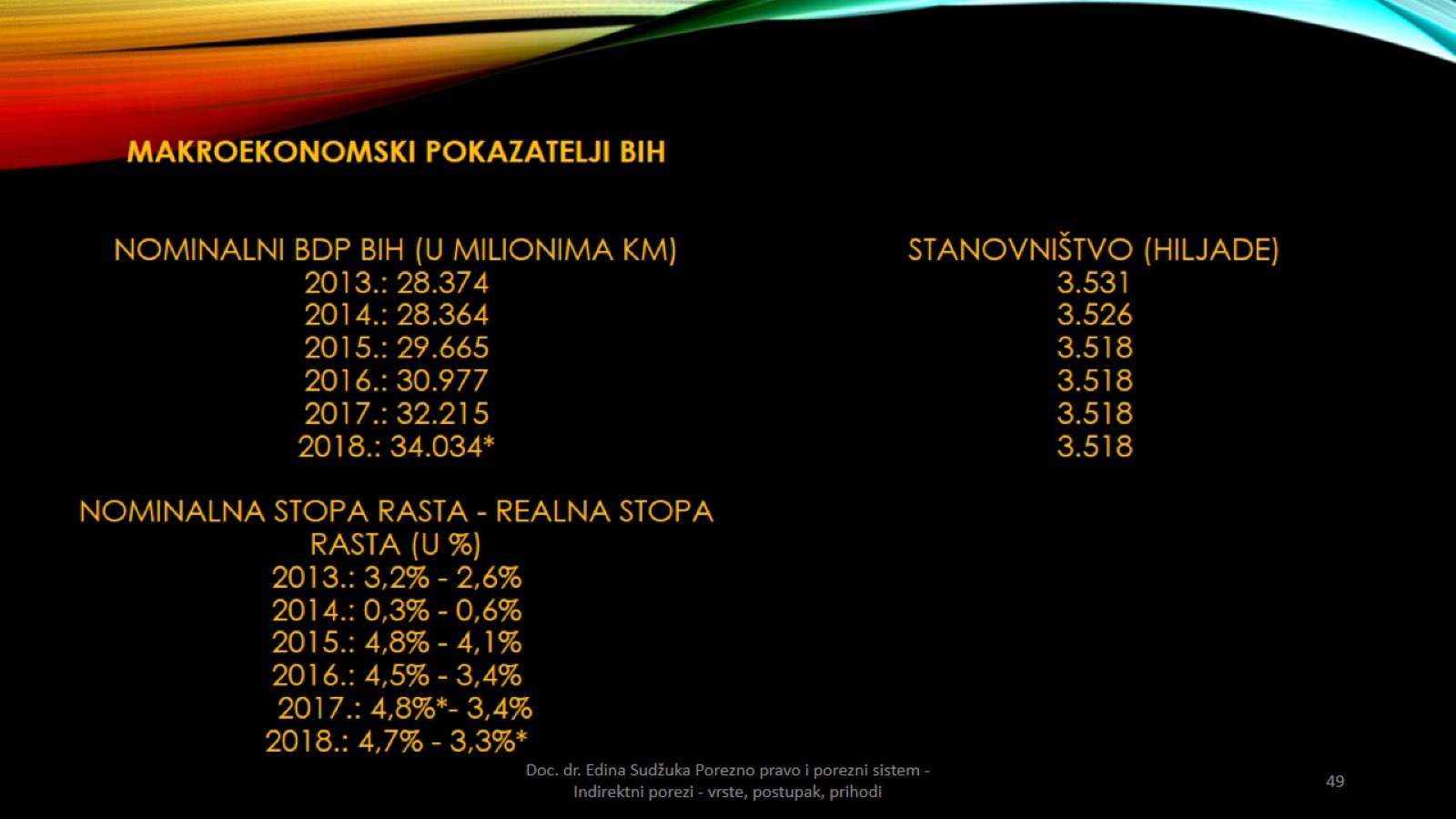 Makroekonomski pokazatelji BiH Nominalni BDP BIH (u milionima KM) 2013.: 28.374 2014.: 28.364 2015.: 29.665 2016.: 30.977 2017.: 32.2152018.: 34.034* Nominalna stopa rasta - Realna stopa rasta (u %) 2013.: 3,2% - 2,6%2014.: 0,3% - 0,6% 2015.: 4,8% - 4,1% 2016.: 4,5% - 3,4%  2017.: 4,8%*- 3,4%2018.: 4,7% - 3,3%* Stanovništvo (hiljade) 3.531 3.526 3.518 3.518 3.518 3.518
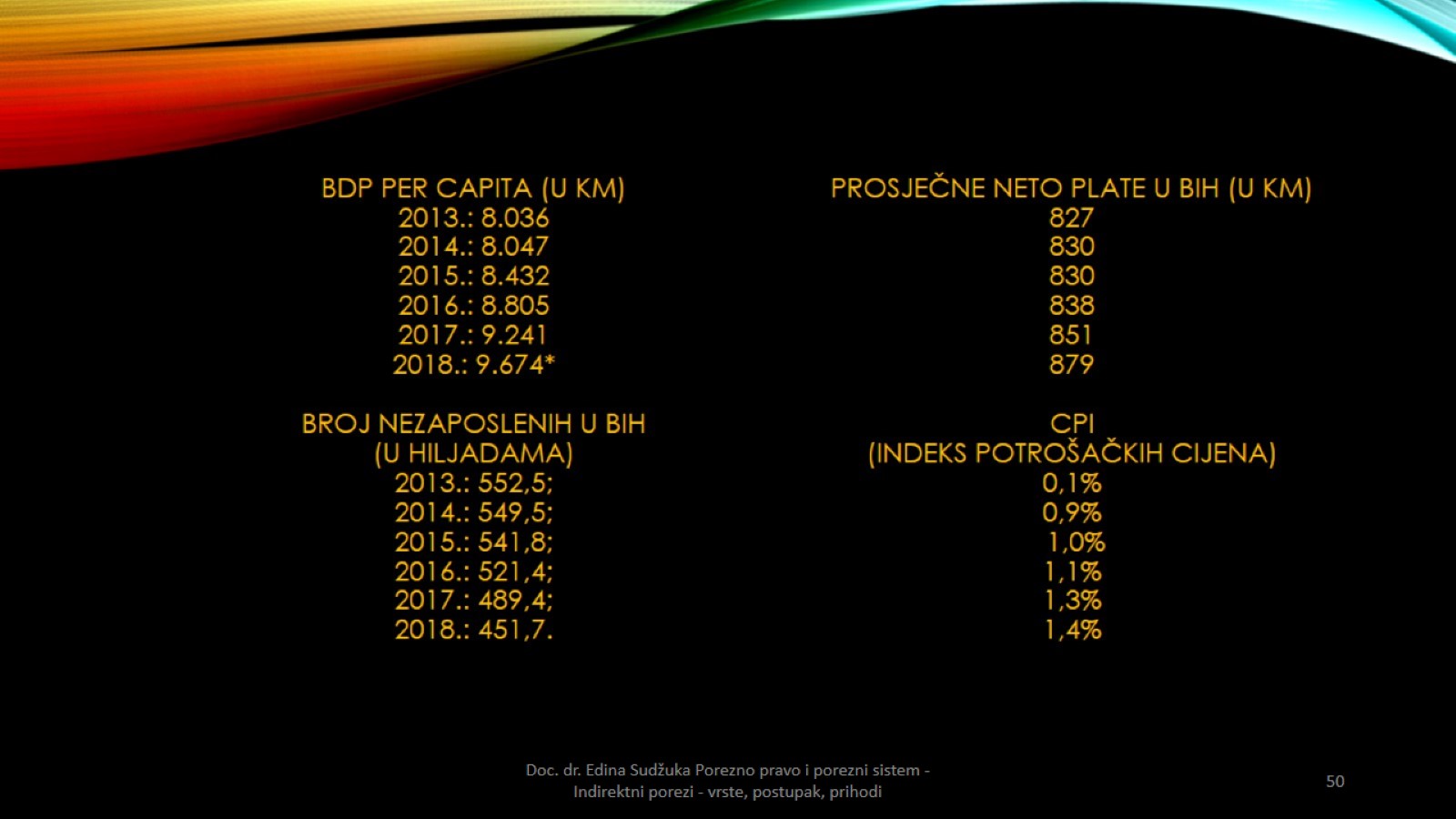 BDP per capita (u KM) 2013.: 8.036 2014.: 8.047 2015.: 8.432 2016.: 8.805 2017.: 9.2412018.: 9.674* Broj nezaposlenih u BIH (u hiljadama) 2013.: 552,5; 2014.: 549,5; 2015.: 541,8; 2016.: 521,4; 2017.: 489,4;2018.: 451,7. Prosječne neto plate u BIH (u KM) 827 830 830 838 851 879CPI (indeks potrošačkih cijena) 0,1% 0,9% 1,0% 1,1% 1,3%1,4%
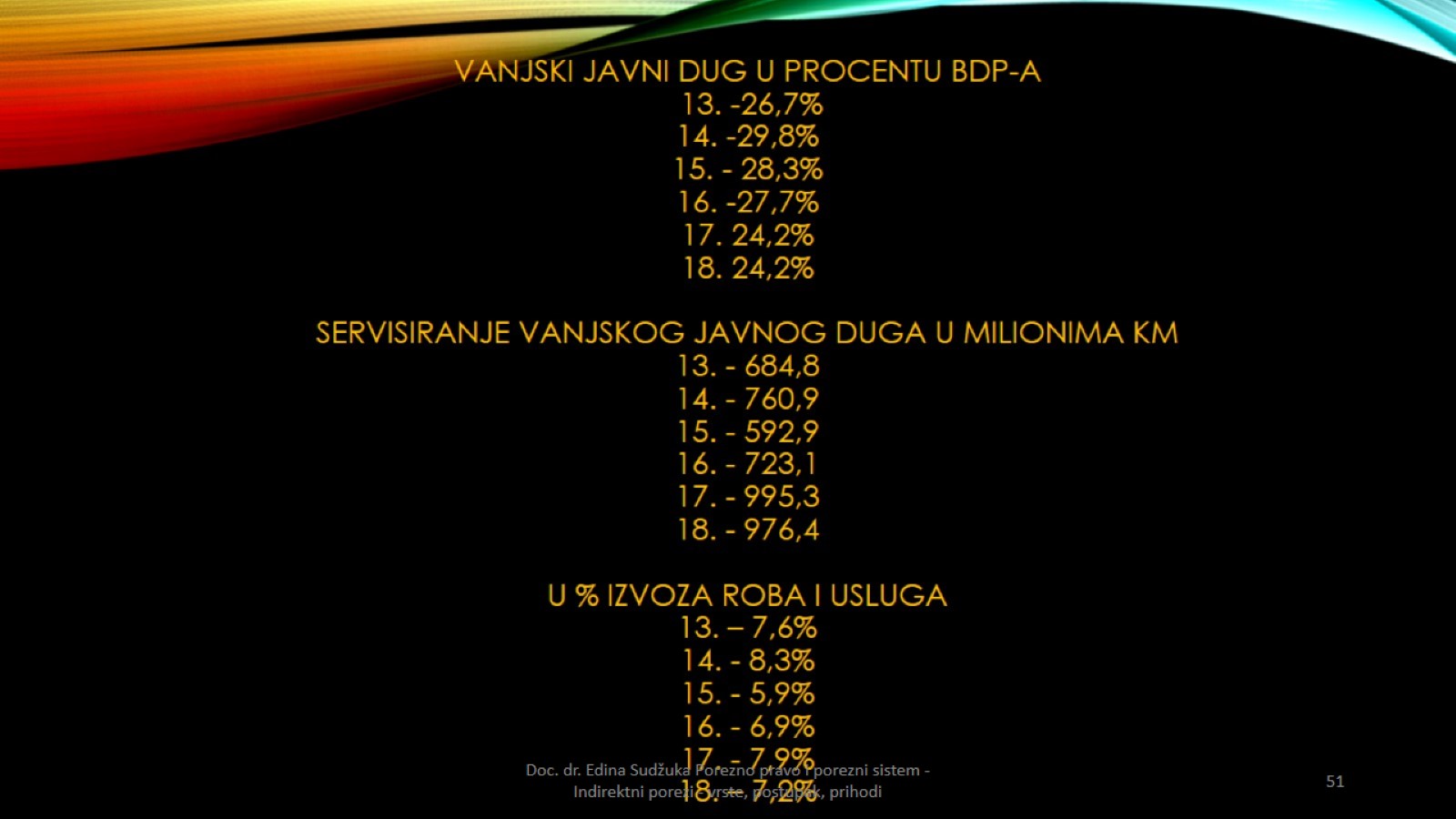 Vanjski javni dug u procentu BDP-a 13. -26,7% 14. -29,8% 15. - 28,3%16. -27,7%17. 24,2%18. 24,2%Servisiranje vanjskog javnog duga U milionima KM 13. - 684,8 14. - 760,9 15. - 592,9 16. - 723,1 17. - 995,3 18. - 976,4U % izvoza roba i usluga 13. – 7,6% 14. - 8,3% 15. - 5,9% 16. - 6,9% 17. - 7,9%18. – 7,2%
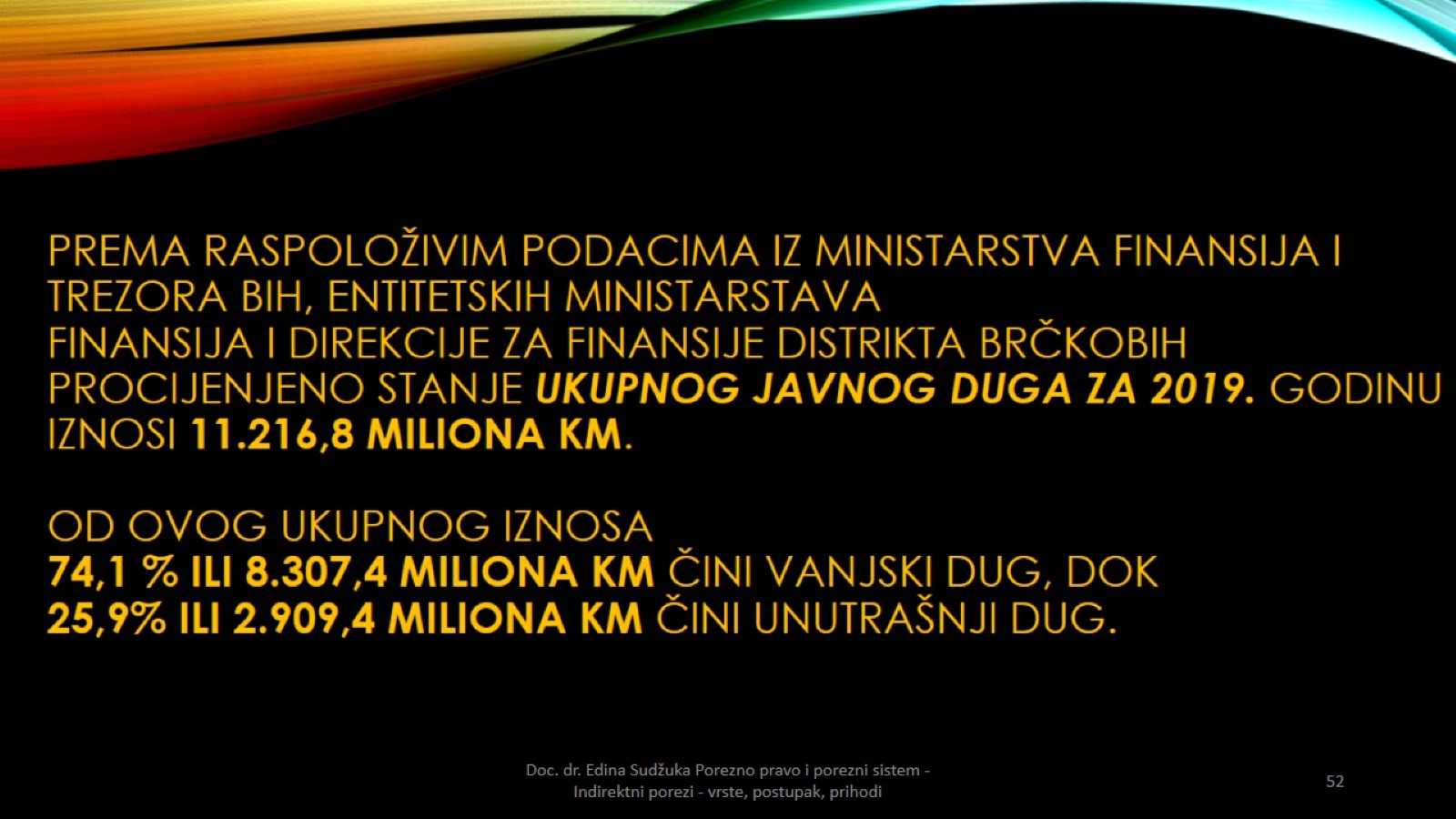 Prema raspoloživim podacima iz Ministarstva finansija i trezora BiH, entitetskih ministarstavafinansija i Direkcije za finansije Distrikta BrčkoBIH procijenjeno stanje ukupnog javnog duga za 2019. godinu iznosi 11.216,8 miliona KM.				 Od ovog ukupnog iznosa 74,1 % ili 8.307,4 miliona KM čini vanjski dug, dok 25,9% ili 2.909,4 miliona KM čini unutrašnji dug.
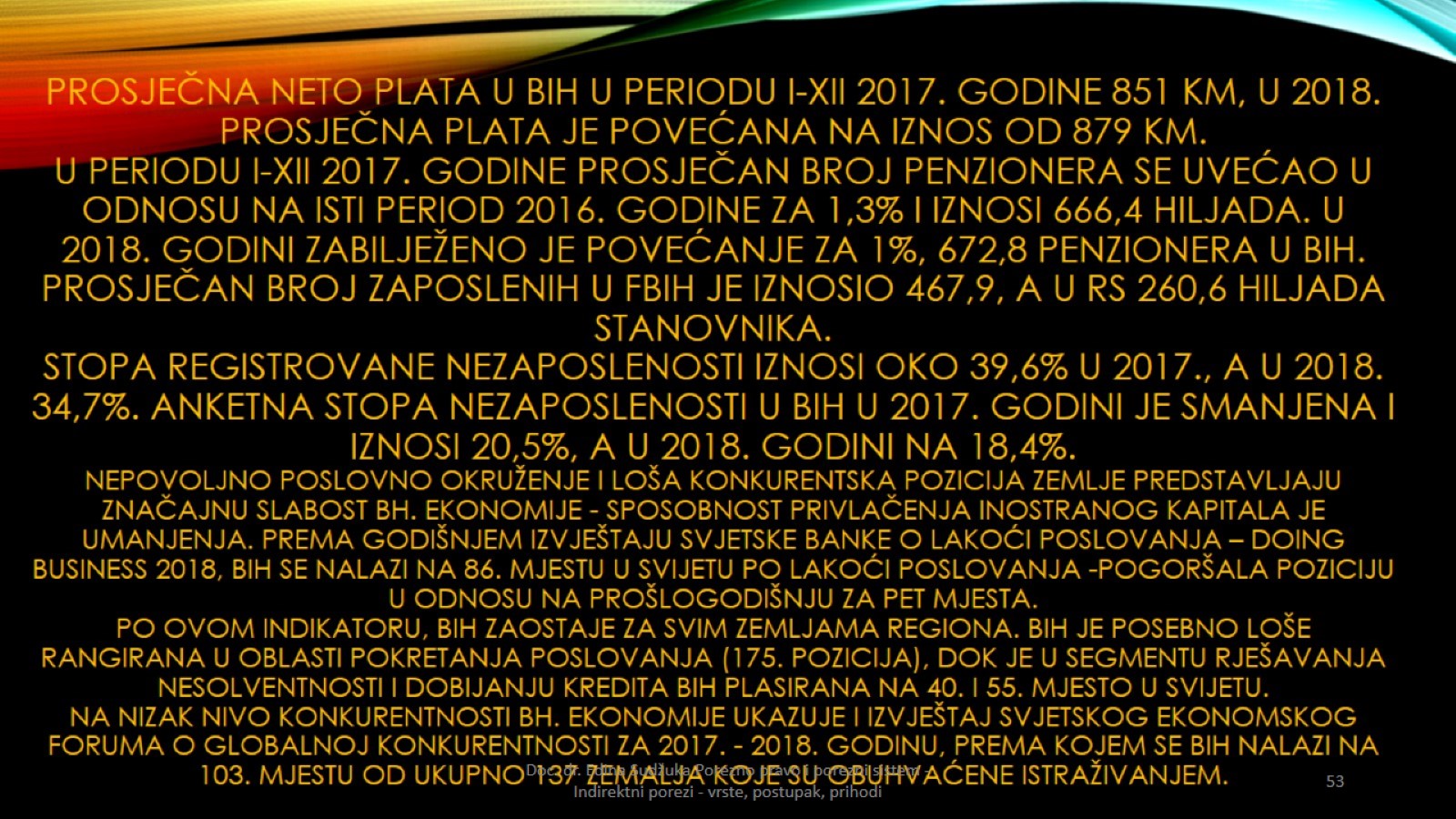 Prosječna neto plata u BiH u periodu I-XII 2017. godine 851 KM, u 2018. prosječna plata je povećana na iznos od 879 km.U periodu I-XII 2017. godine prosječan broj penzionera se uvećao u odnosu na isti period 2016. godine za 1,3% i iznosi 666,4 hiljada. U 2018. godini zabilježeno je povećanje za 1%, 672,8 penzionera u bIh.Prosječan broj zaposlenih u FBiH je iznosio 467,9, a u RS 260,6 hiljada stanovnika.Stopa registrovane nezaposlenosti iznosi oko 39,6% u 2017., a u 2018. 34,7%. Anketna stopa nezaposlenosti u BiH u 2017. godini je smanjena i iznosi 20,5%, a u 2018. godini na 18,4%.Nepovoljno poslovno okruženje i loša konkurentska pozicija zemlje predstavljaju značajnu slabost bh. ekonomije - sposobnost privlačenja inostranog kapitala je umanjenja. Prema godišnjem izvještaju Svjetske banke o lakoći poslovanja – Doing Business 2018, BiH se nalazi na 86. mjestu u svijetu po lakoći poslovanja -pogoršala poziciju u odnosu na prošlogodišnju za pet mjesta. Po ovom indikatoru, BiH zaostaje za svim zemljama regiona. BiH je posebno loše rangirana u oblasti pokretanja poslovanja (175. pozicija), dok je u segmentu rješavanja nesolventnosti i dobijanju kredita BiH plasirana na 40. i 55. mjesto u svijetu. Na nizak nivo konkurentnosti bh. ekonomije ukazuje i Izvještaj Svjetskog ekonomskog foruma o globalnoj konkurentnosti za 2017. - 2018. godinu, prema kojem se BiH nalazi na 103. mjestu od ukupno 137 zemalja koje su obuhvaćene istraživanjem.
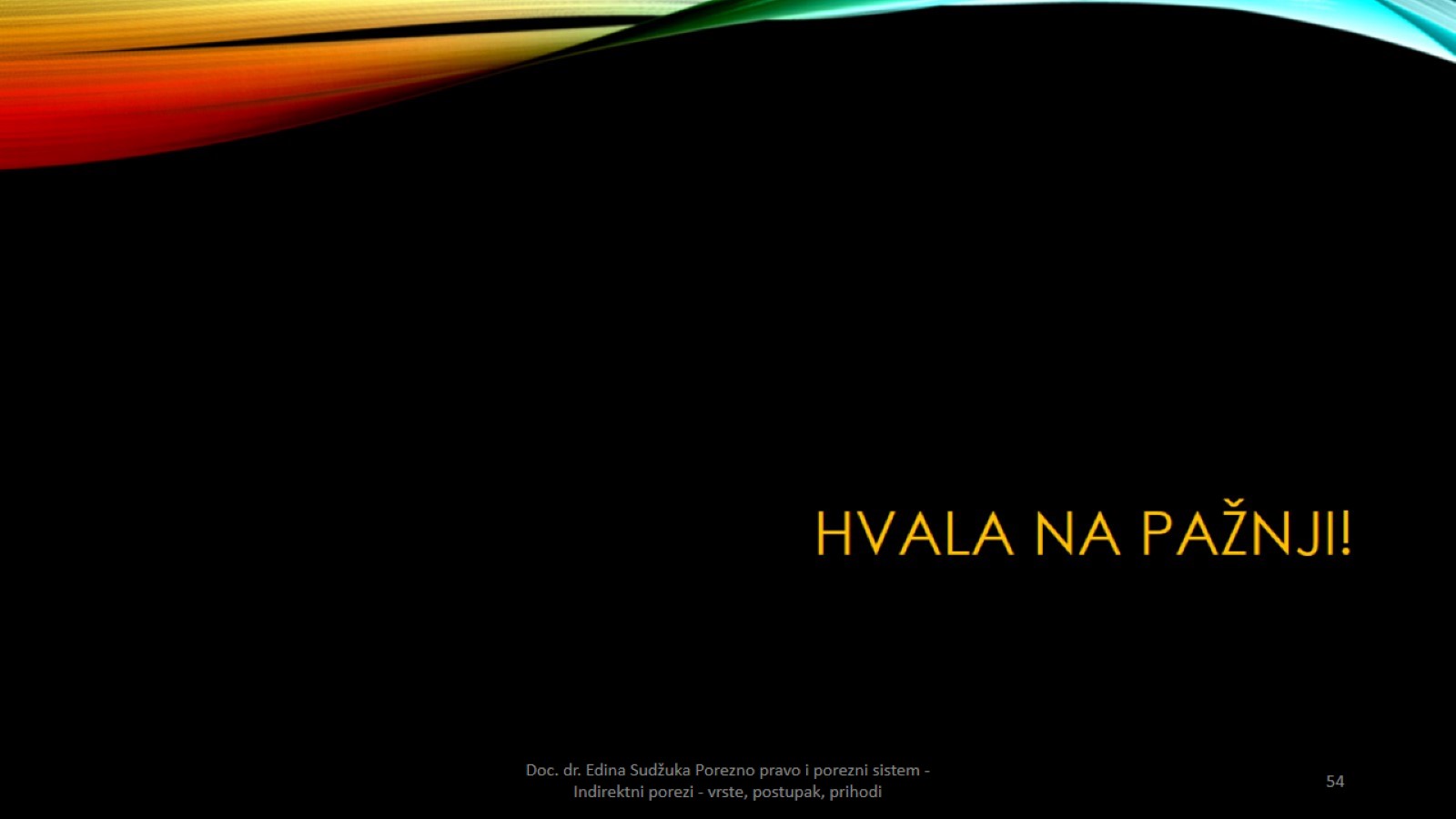 Hvala na pažnji!